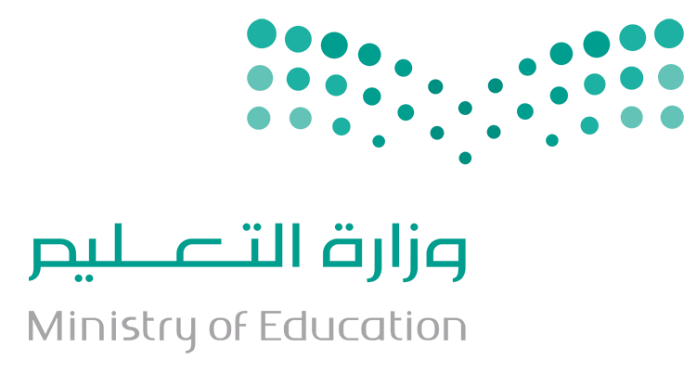 الوحدة الرابعة:
الإيمان بالكتب
الدرس الأول: معنى الإيمان بالكتب
اعداد العرض: 
أ.خديجة.
0564378627
راجعه وأشرف عليه 
الأستاذ / عبدالرحمن الشراري.
http://t.me/abd_tawheed
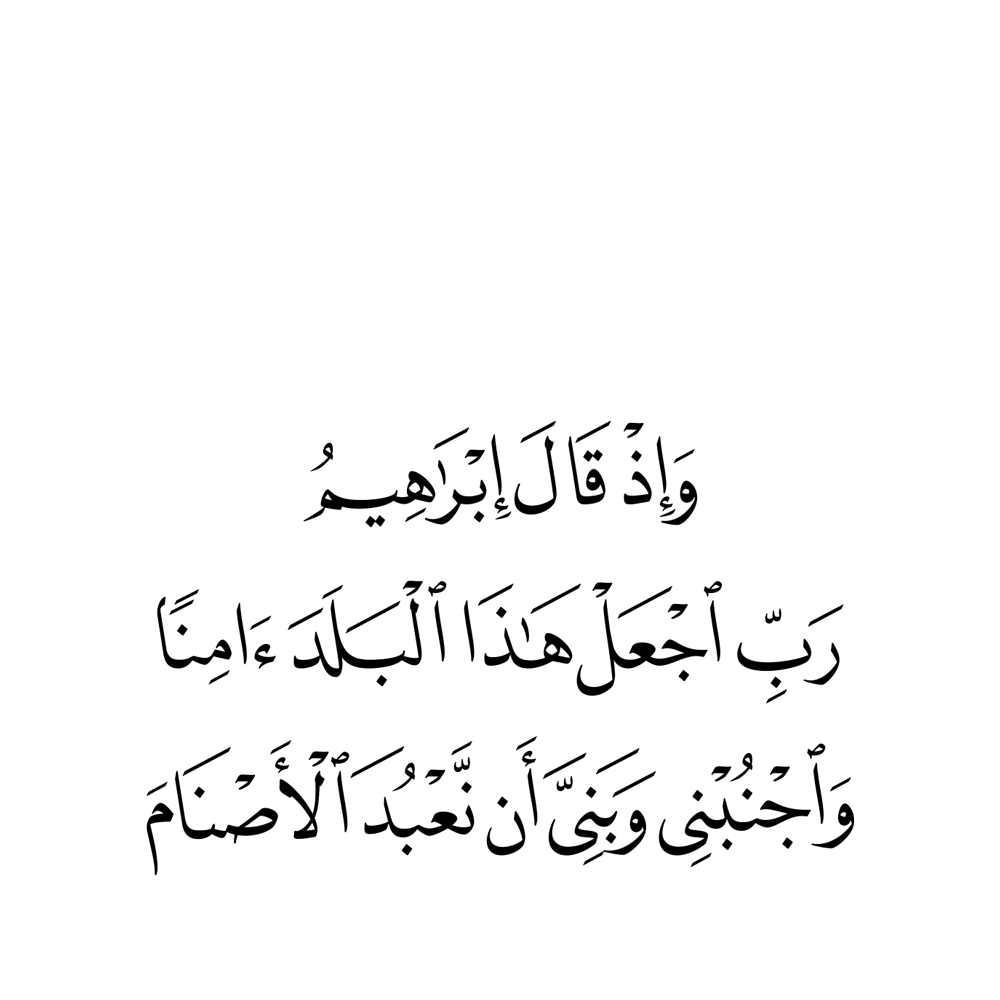 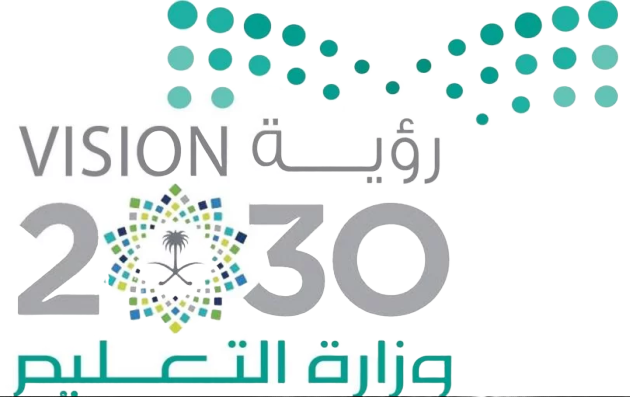 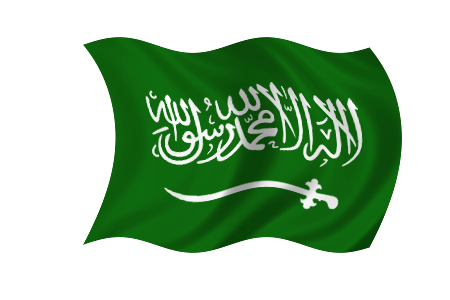 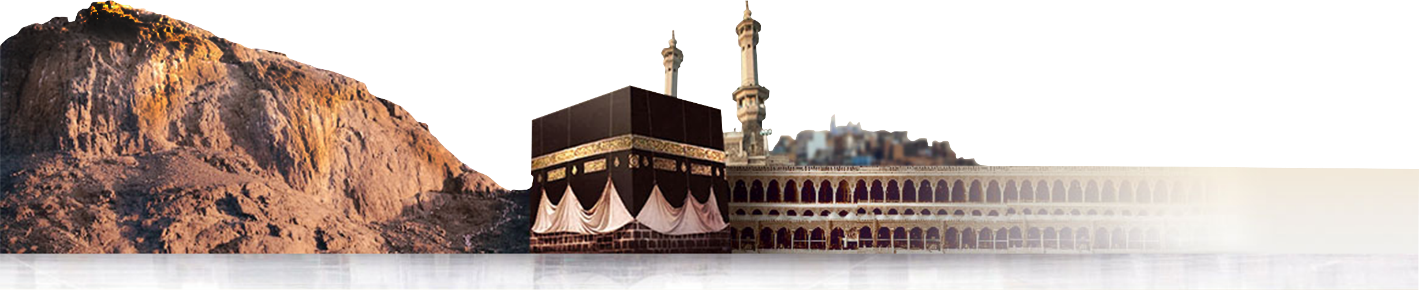 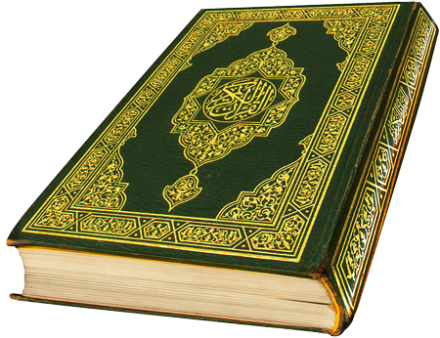 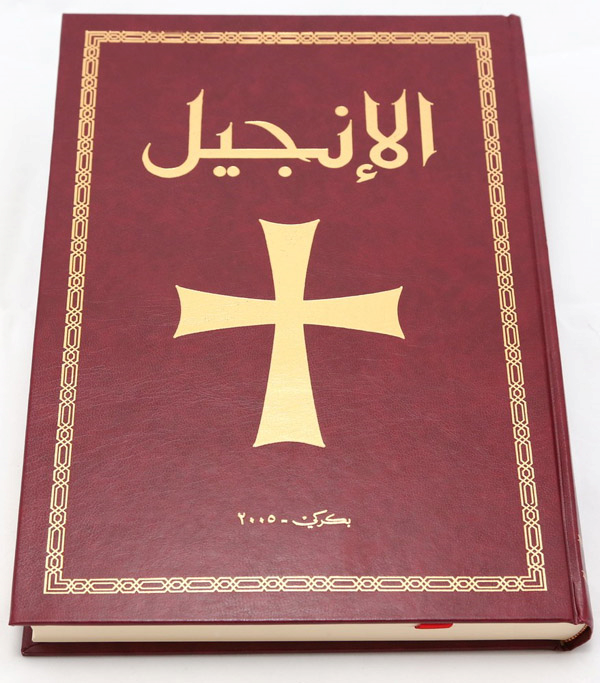 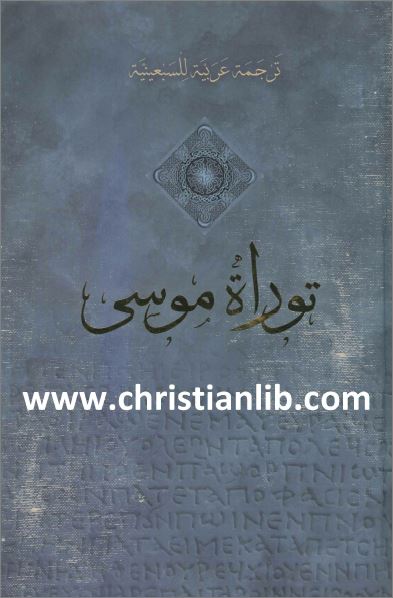 عزيزي الطالب المبدع/ عزيزتي الطالبة المُبدعة:
لخص/ي أهم الأفكار الرئيسية التي تعلمتها من الدرس:
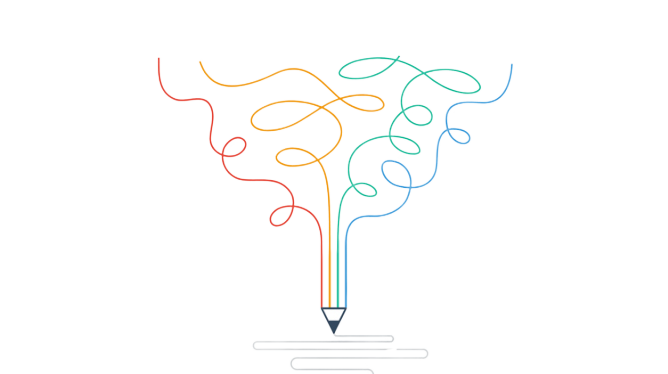 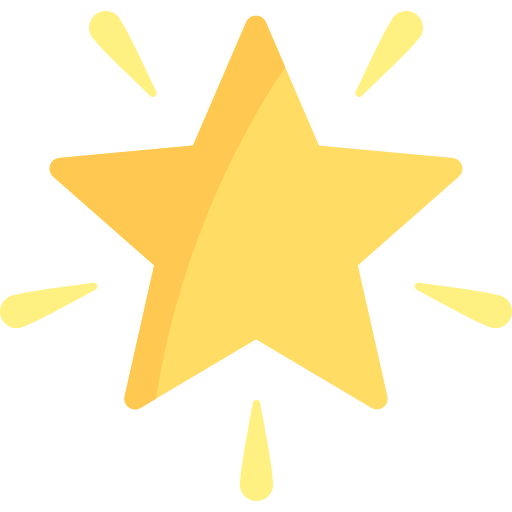 مهارة التلخيص
الأهداف:
عزيزي الطالب المُبدع / عزيزتي الطالبة المُبدعة :
املئ جدول التعلم بما تعرفين و أهدافك التي توديّن الوصول اليها في الدرس:
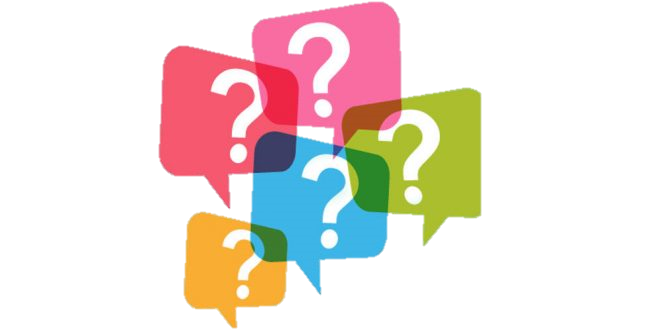 أتعرف على معنى الكُتب والإيمان بها.
أعرف ما يتضمنه الإيمان بالكتب.
أعتز وأفتخر بالقرآن الكريم.
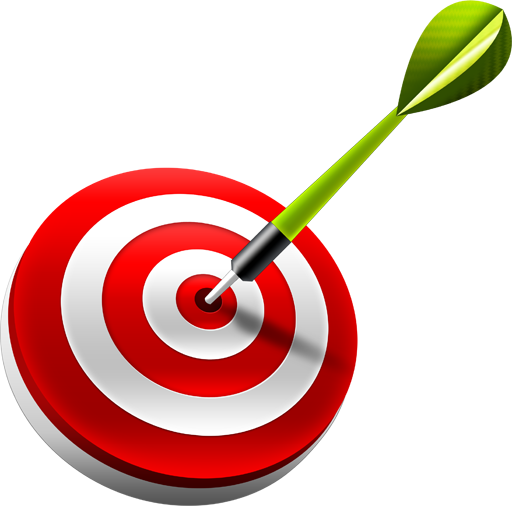 استراتيجية جدول التعلم
أكتشف الموقف الصحيح من كتب أهل الكتاب الموجودة في زماننا .
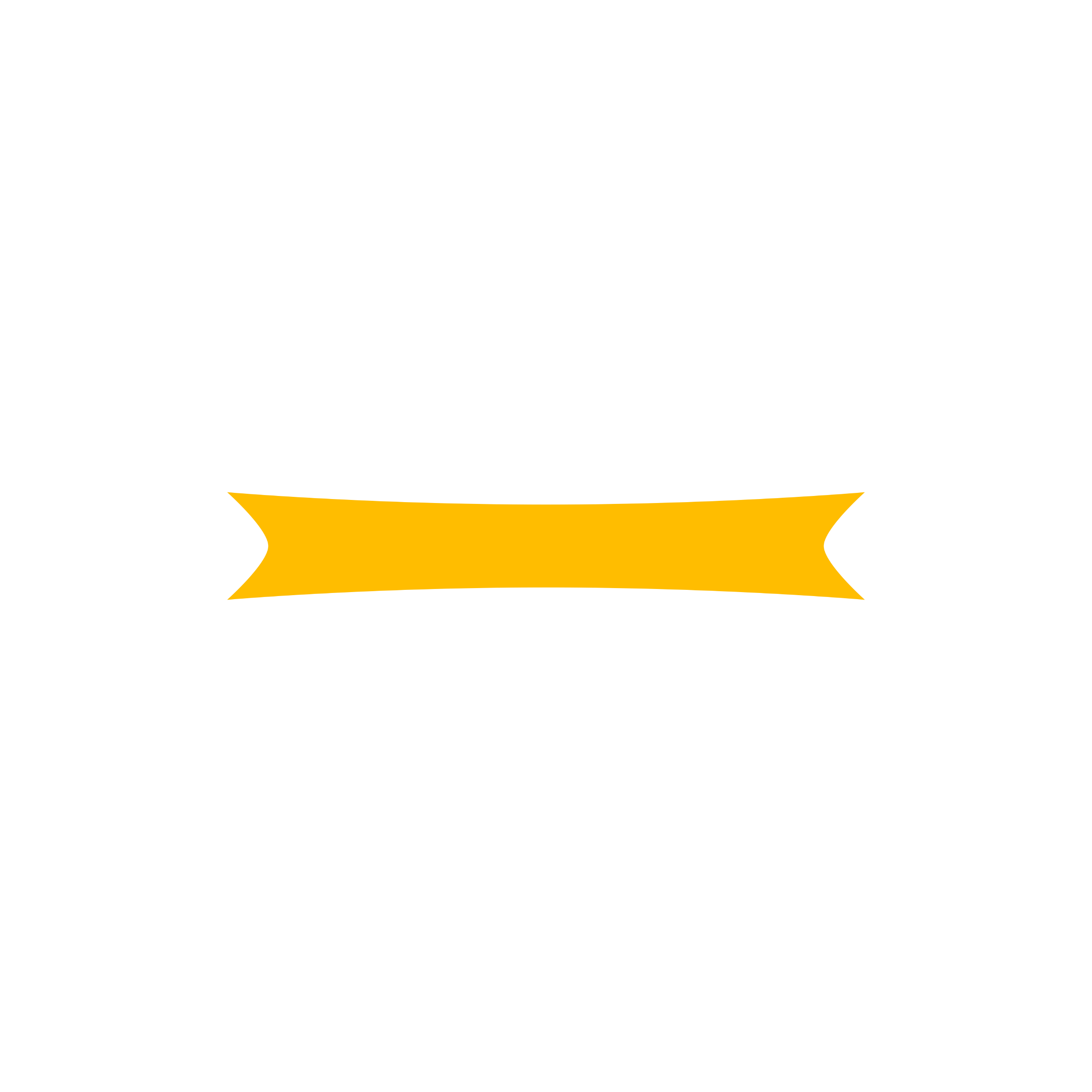 الإيمان بالكُتب
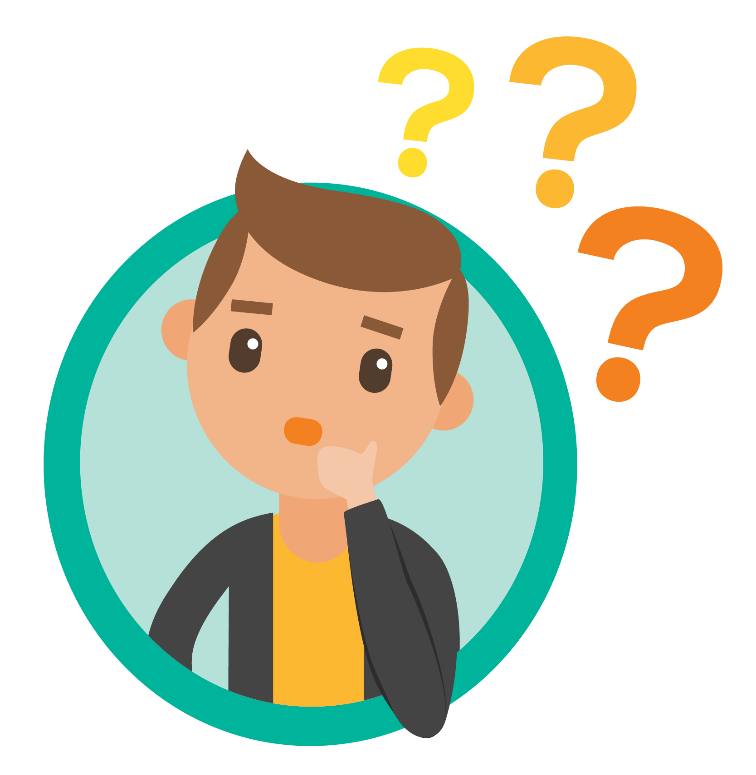 معنى الإيمان بالكتب
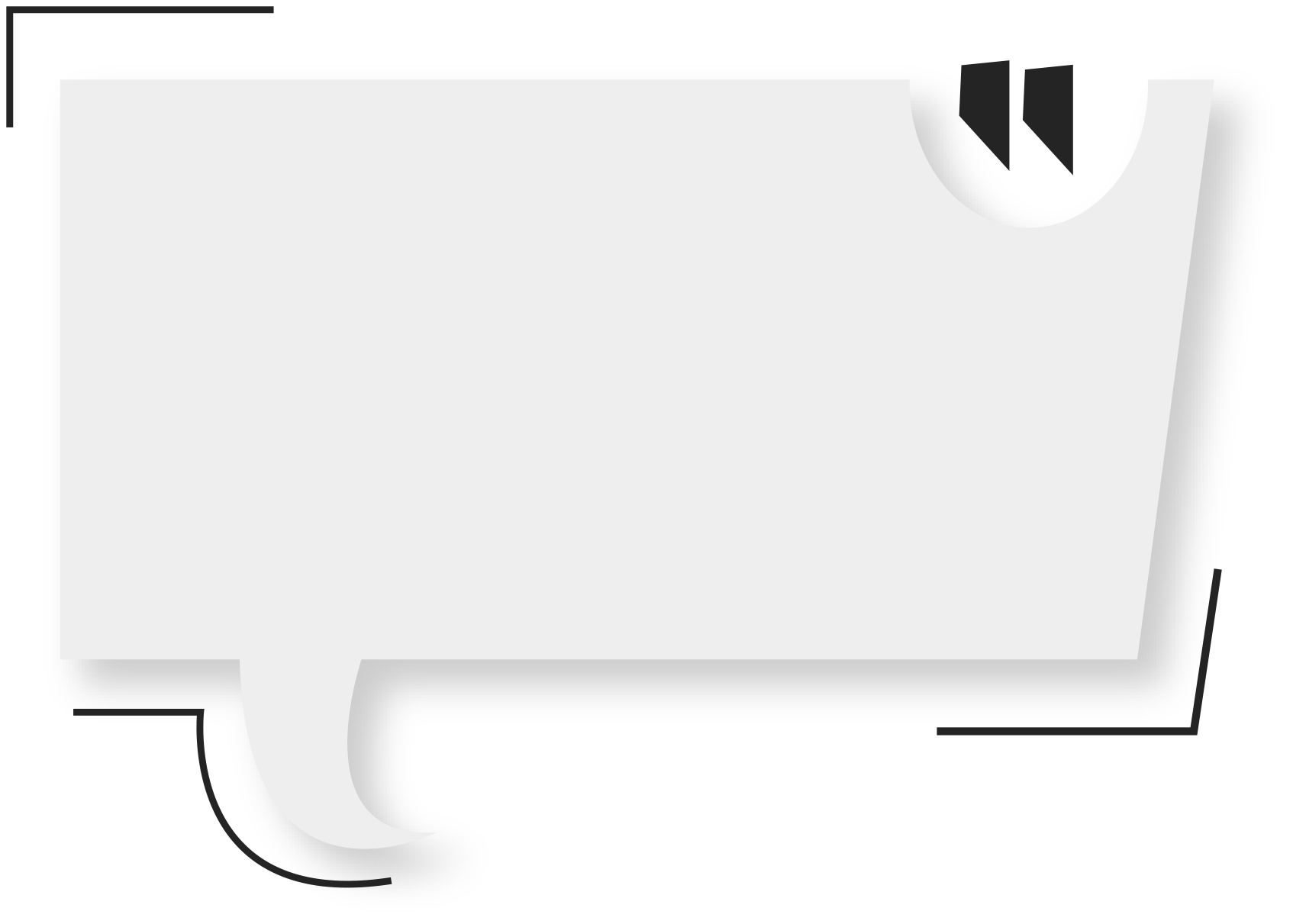 التصديقُ الجازم بأنَّ الله تعالى أنزل كتباً على من شاء من رسله وأنبيائه إلى عباده، فيها الأخبار والقصص والمواعظ والأوامر والنواهي والوعد والوعيد، وهي كلام الله، تكلم بهذه الكتب حقيقة
كيف شاء.
ماذا يعني أن تؤمن بالكُتب !
مناقشة
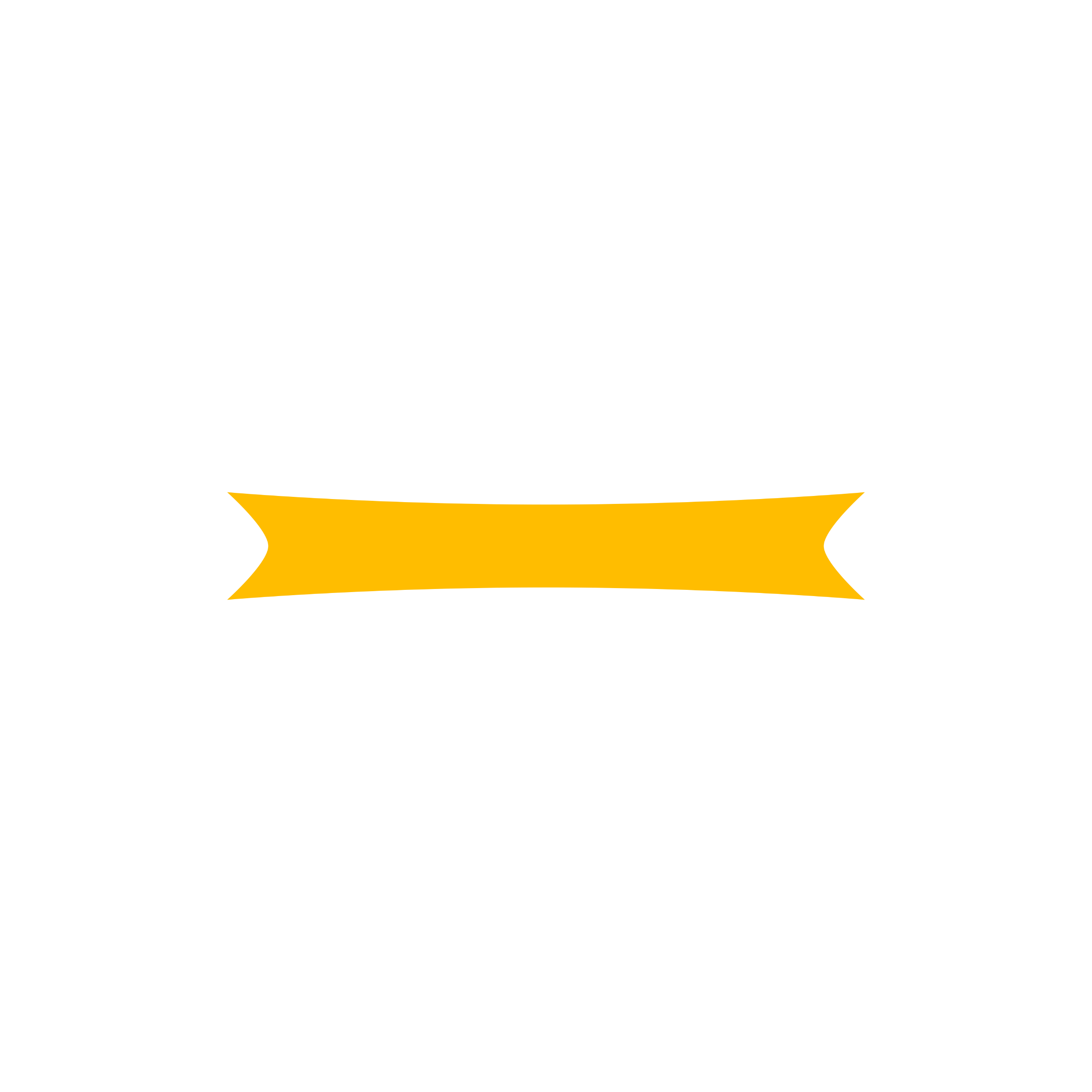 الإيمان بالكُتب
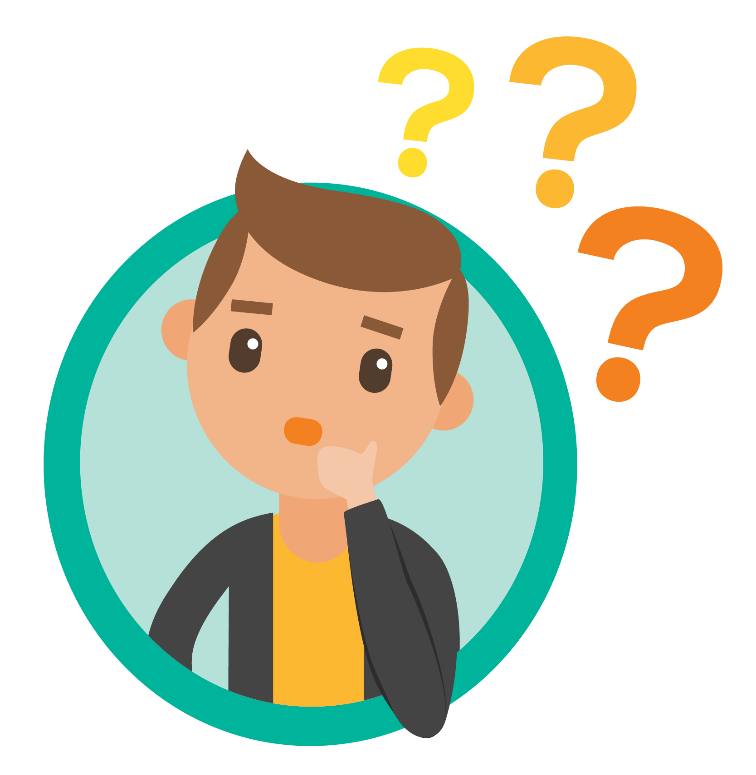 معنى الإيمان بالكتب
ماهي الكُتب السماوية المذكورة في القرآن ؟
مناقشة
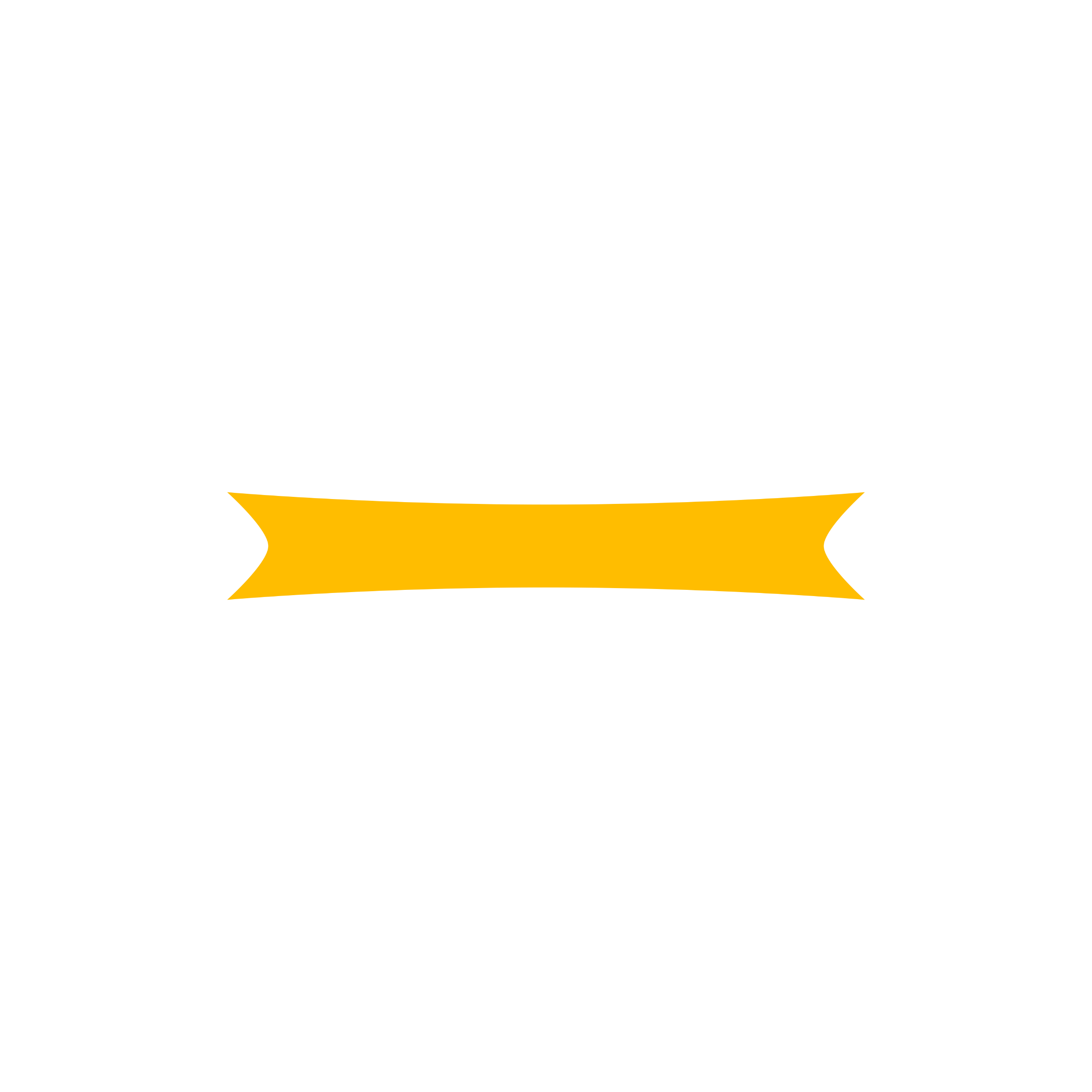 الإيمان بالكُتب
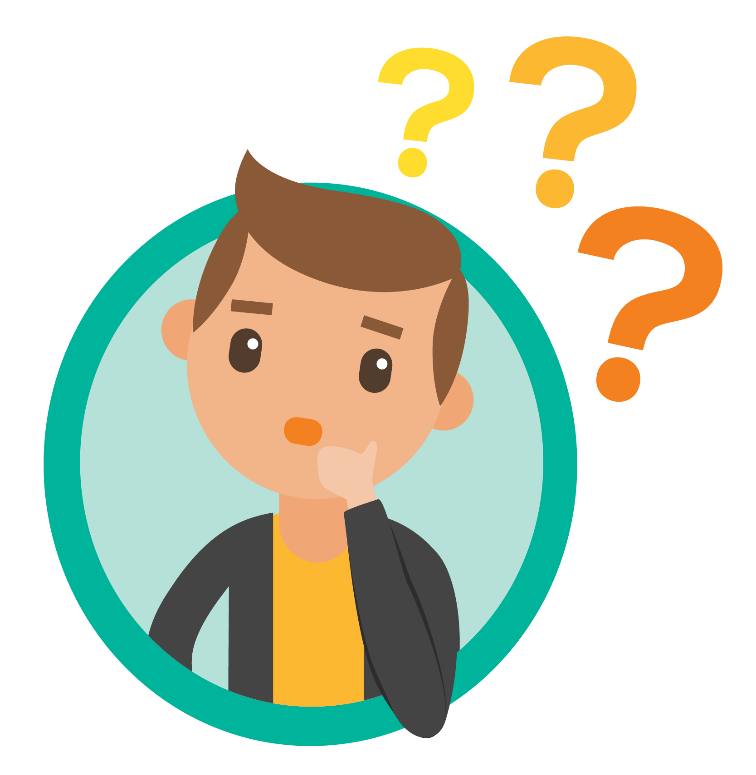 معنى الإيمان بالكتب
زاوّج/ي أسماء الرسل بالكُتب السماوية التي أُنزلت عليهم:
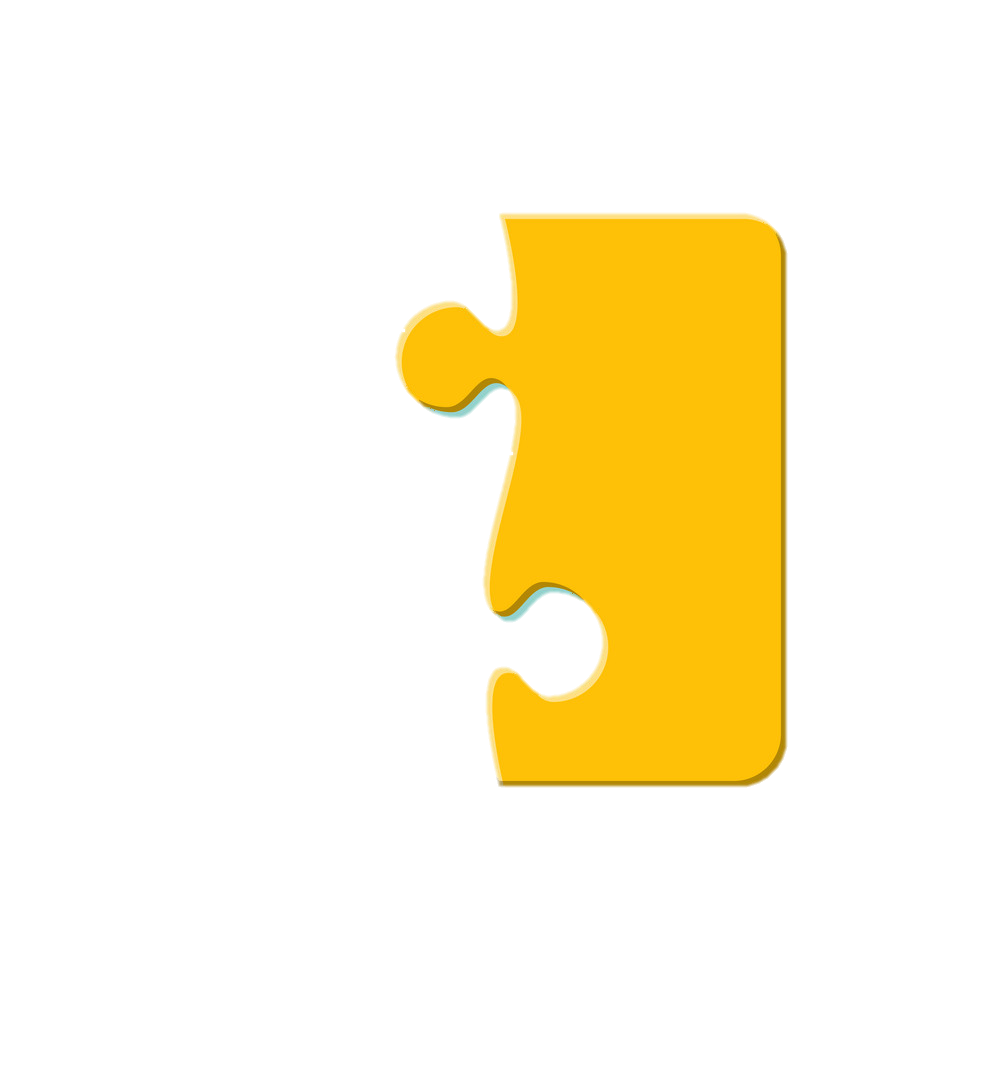 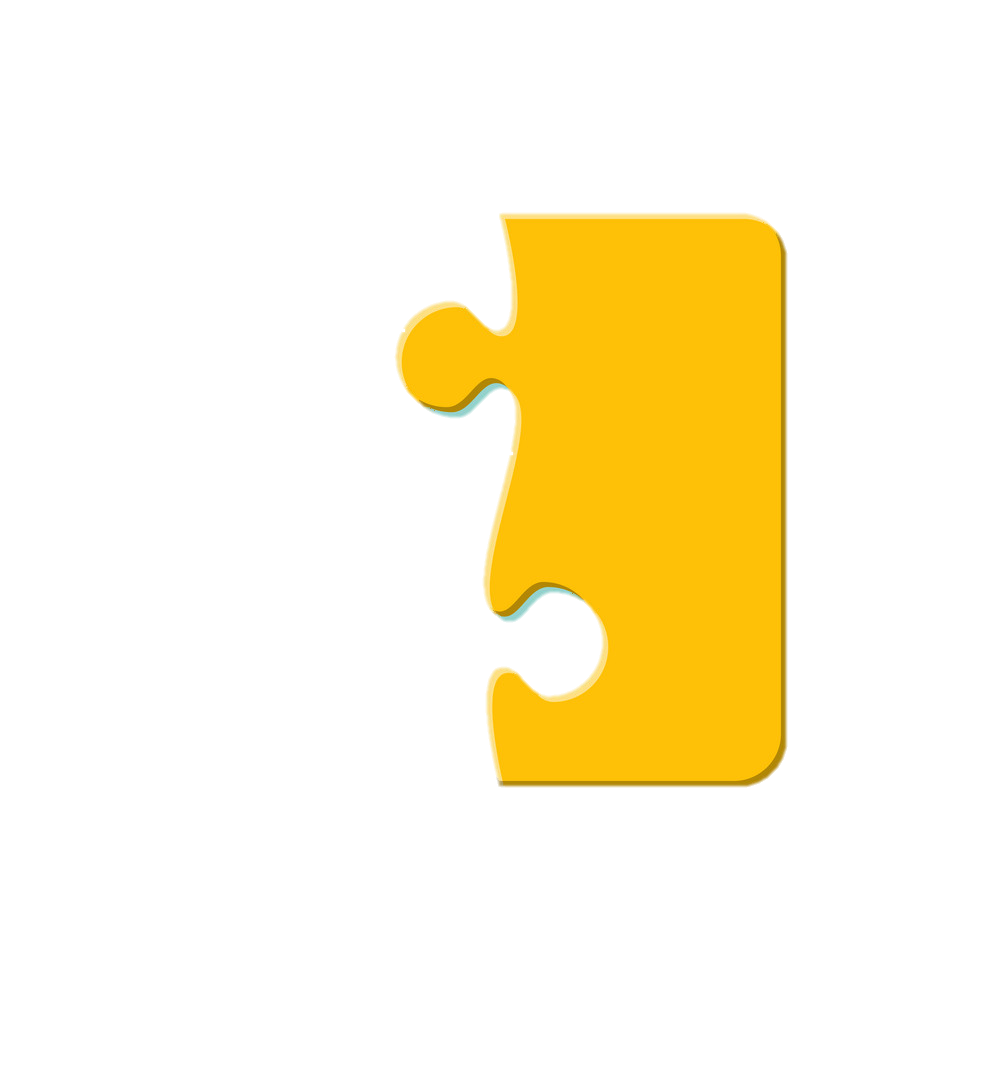 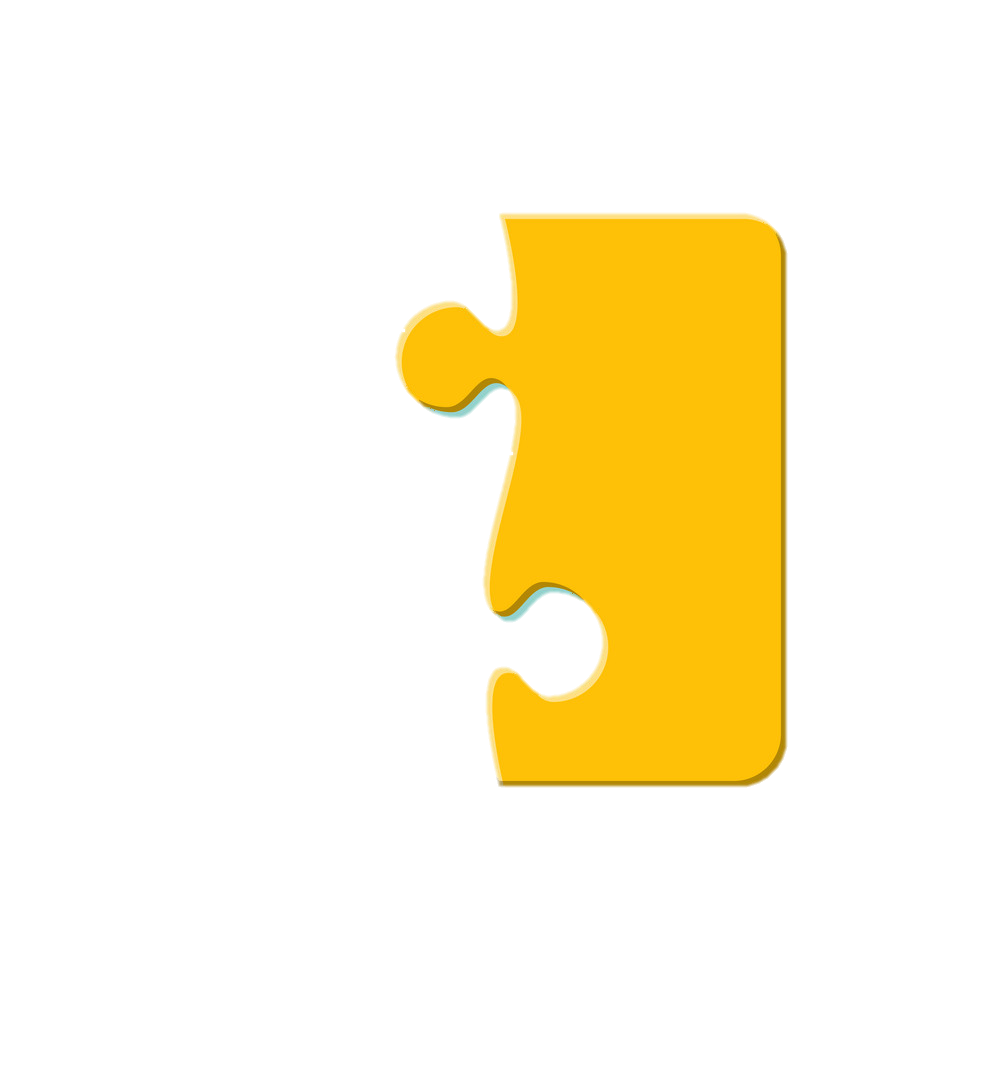 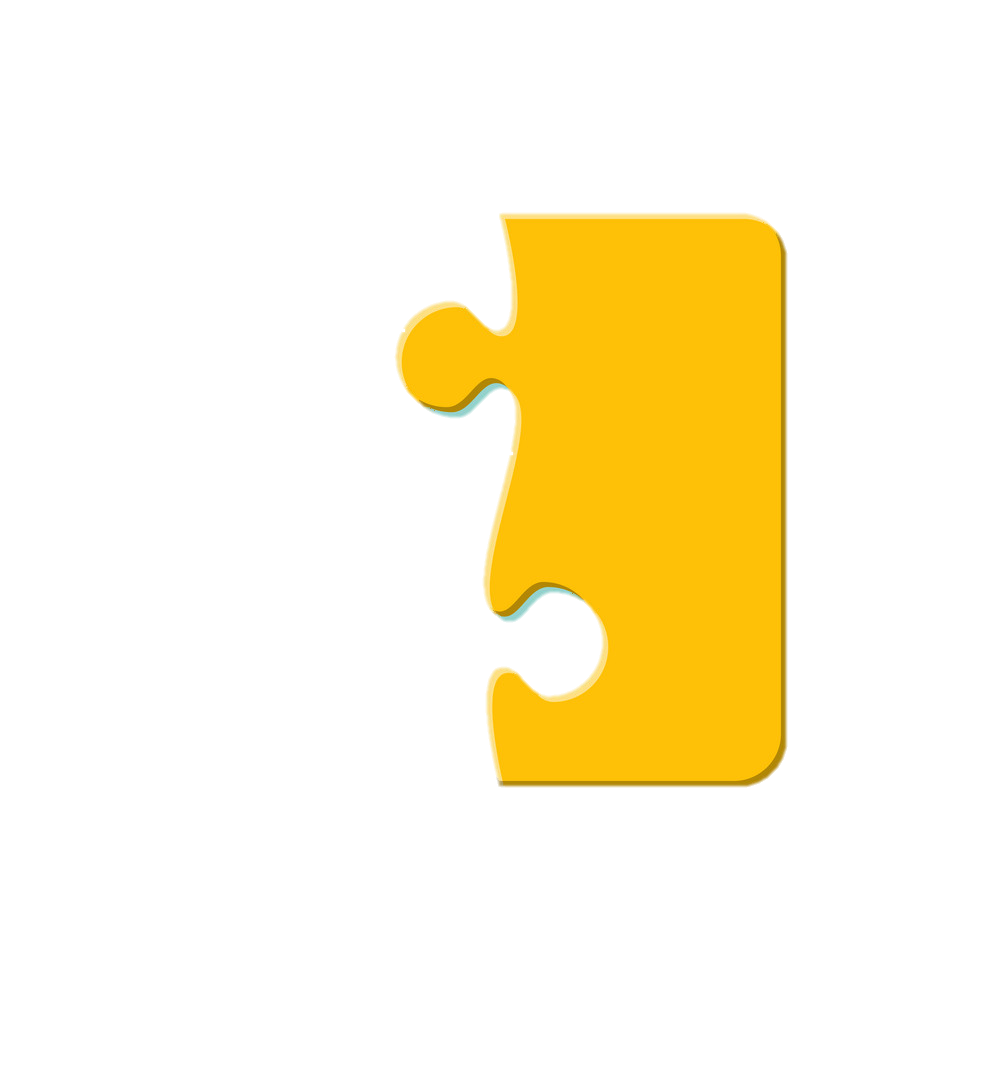 الصحف
الانجيل
التوراة
الزبور
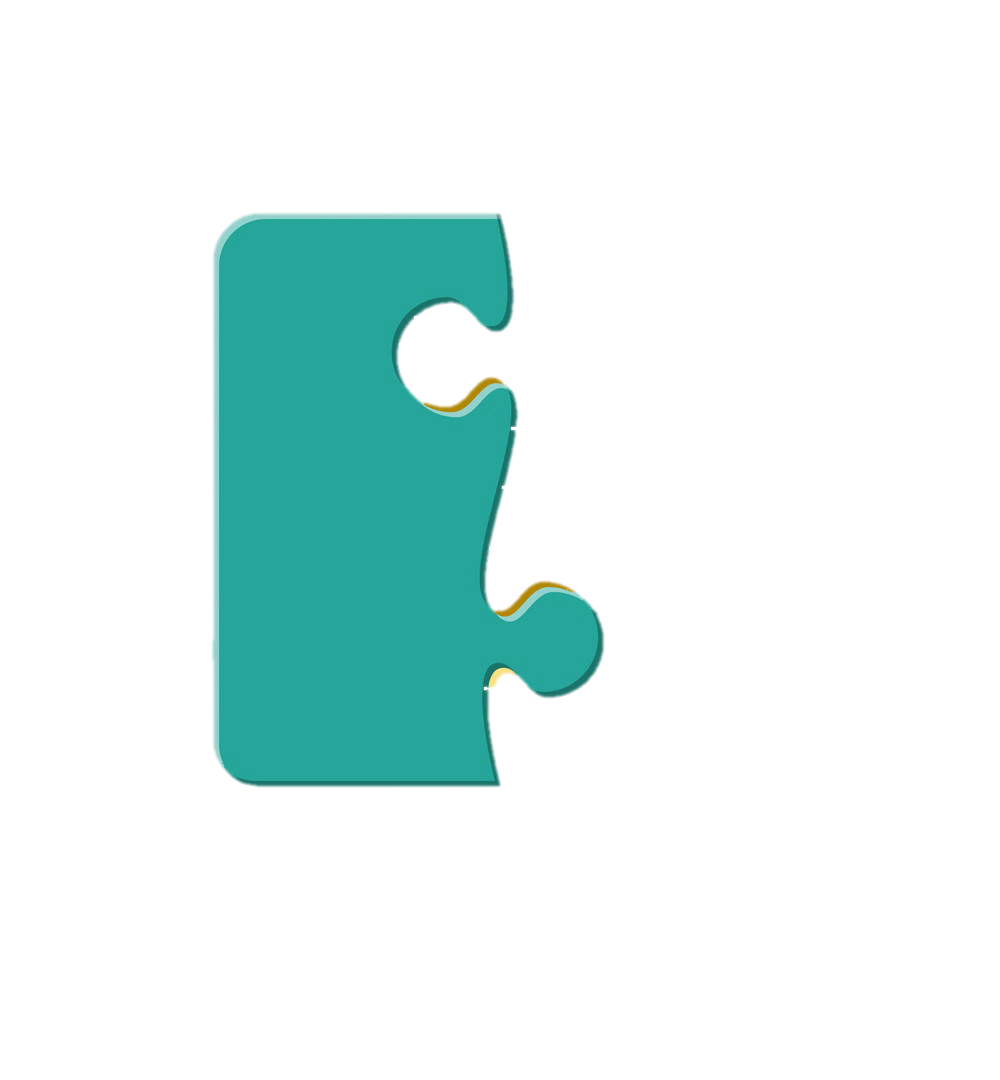 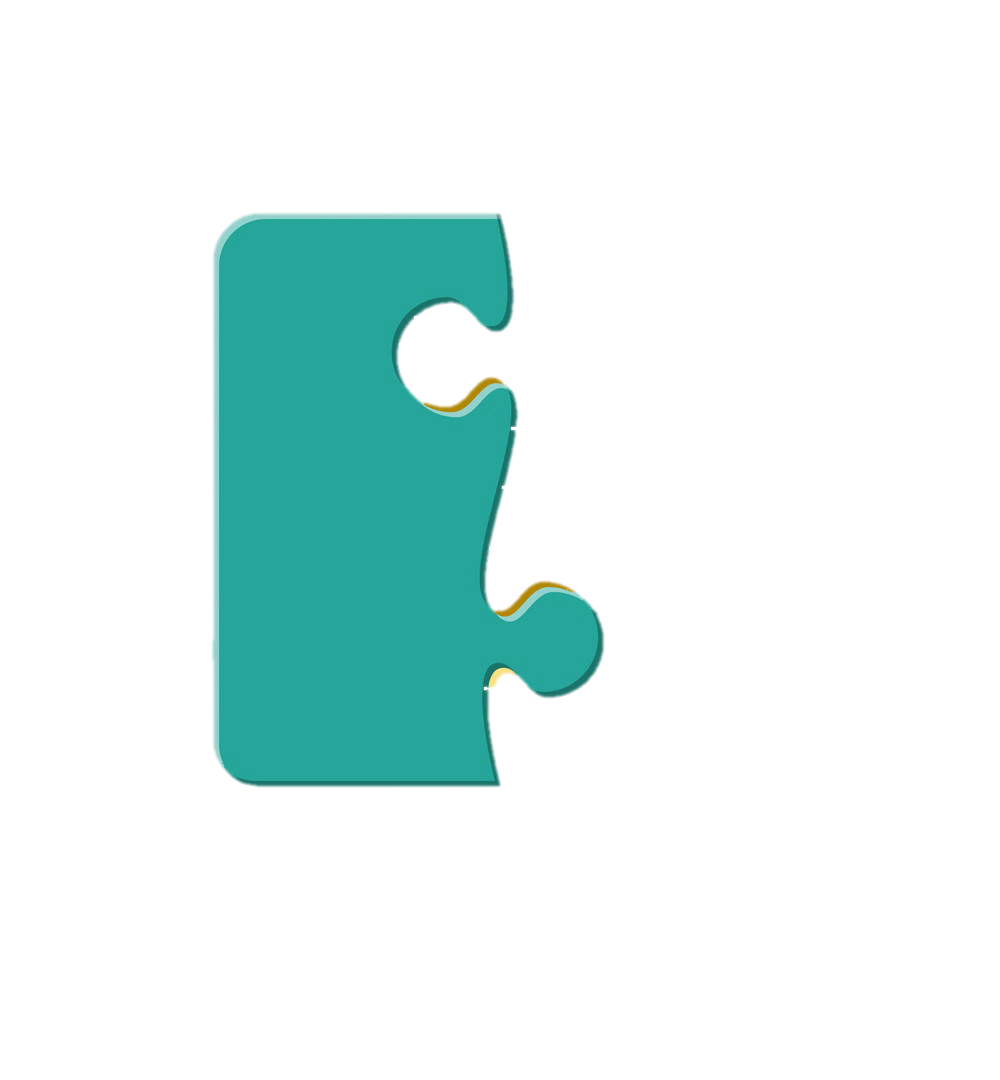 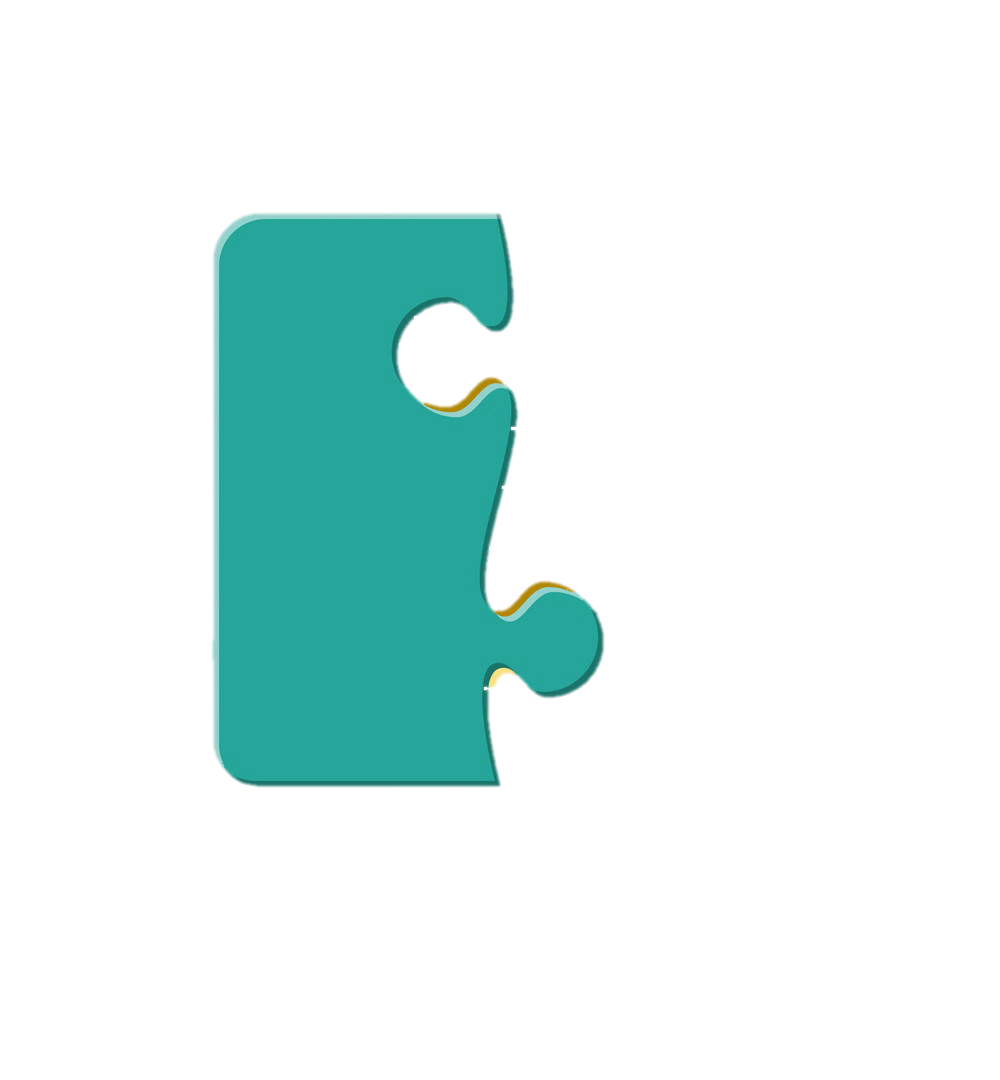 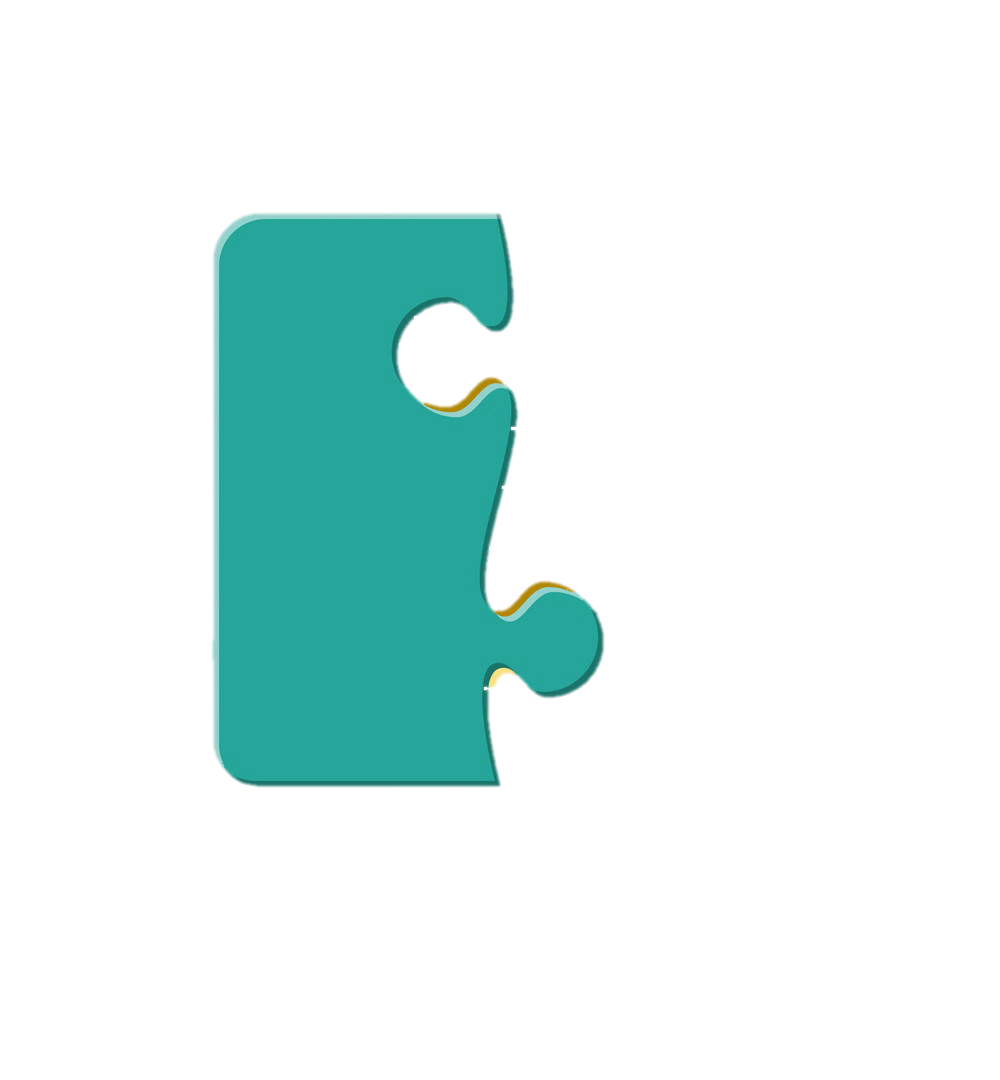 ابراهيم
عليه الصلاة
والسلام.
موسى
عليه الصلاة
والسلام.
عيسى
عليه الصلاة
والسلام.
داوود
عليه الصلاة
والسلام.
نصفي الآخر
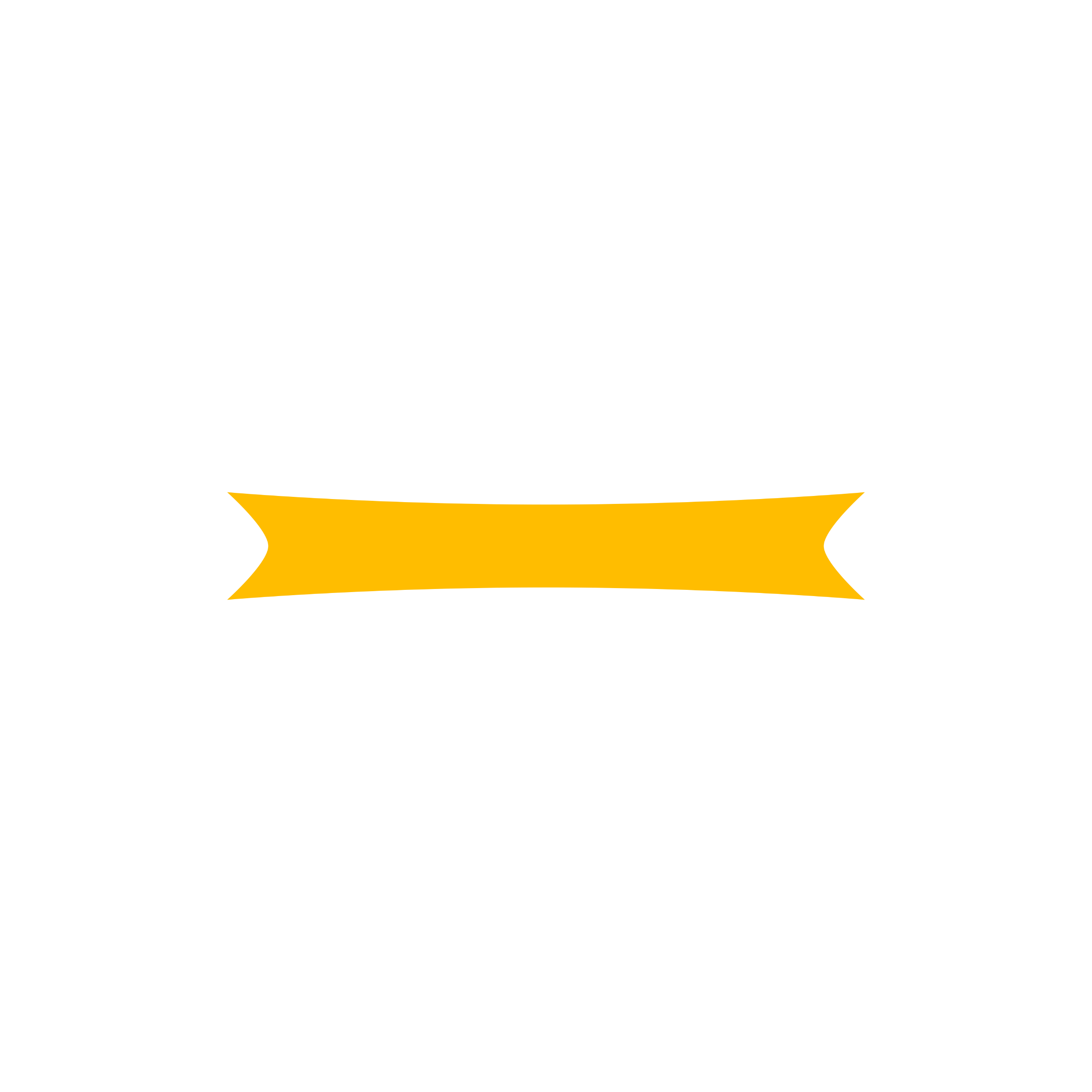 الإيمان بالكُتب
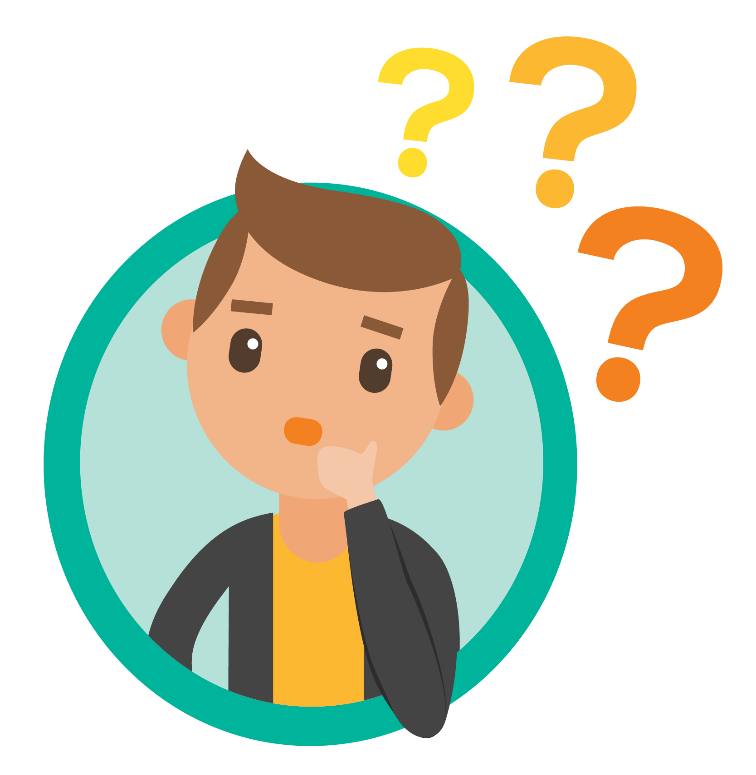 معنى الإيمان بالكتب
زاوّج/ي أسماء الرسل بالكُتب السماوية التي أُنزلت عليهم:
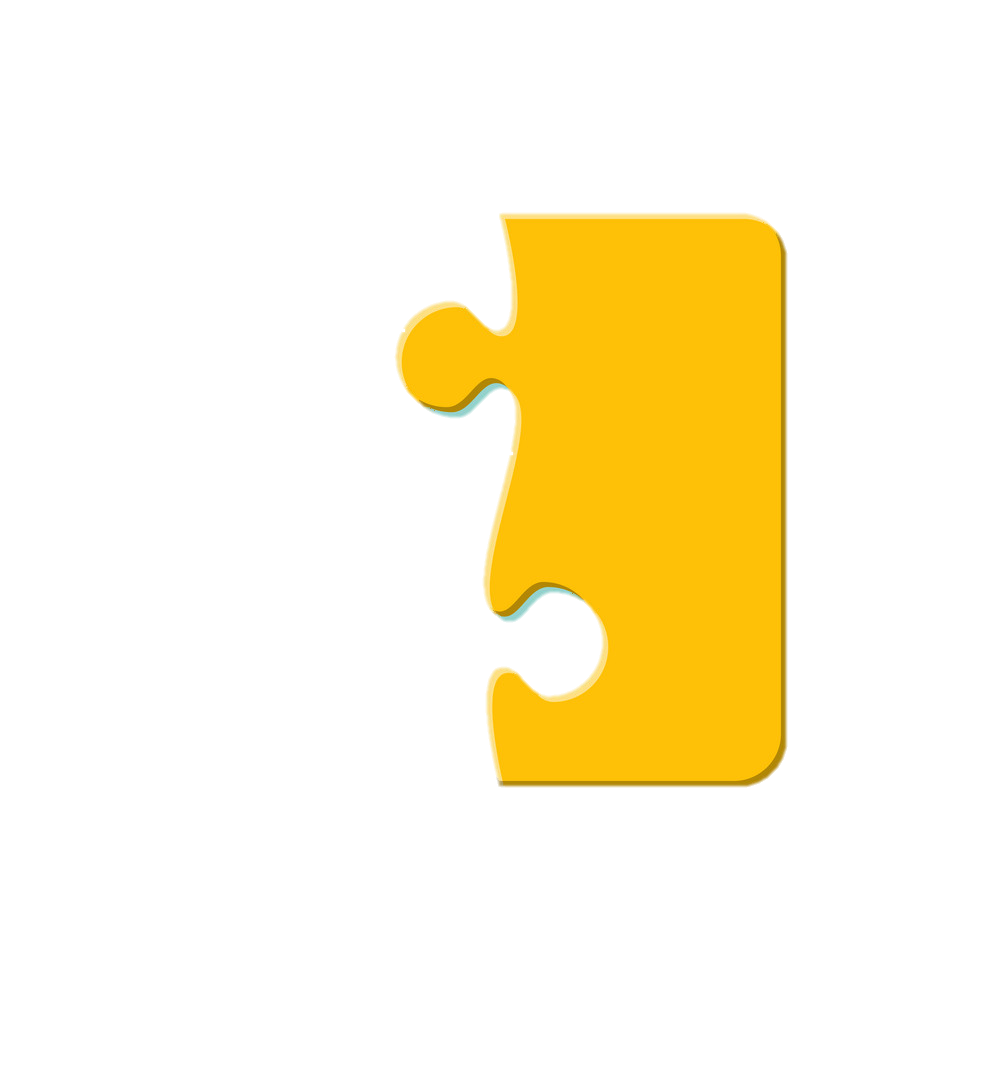 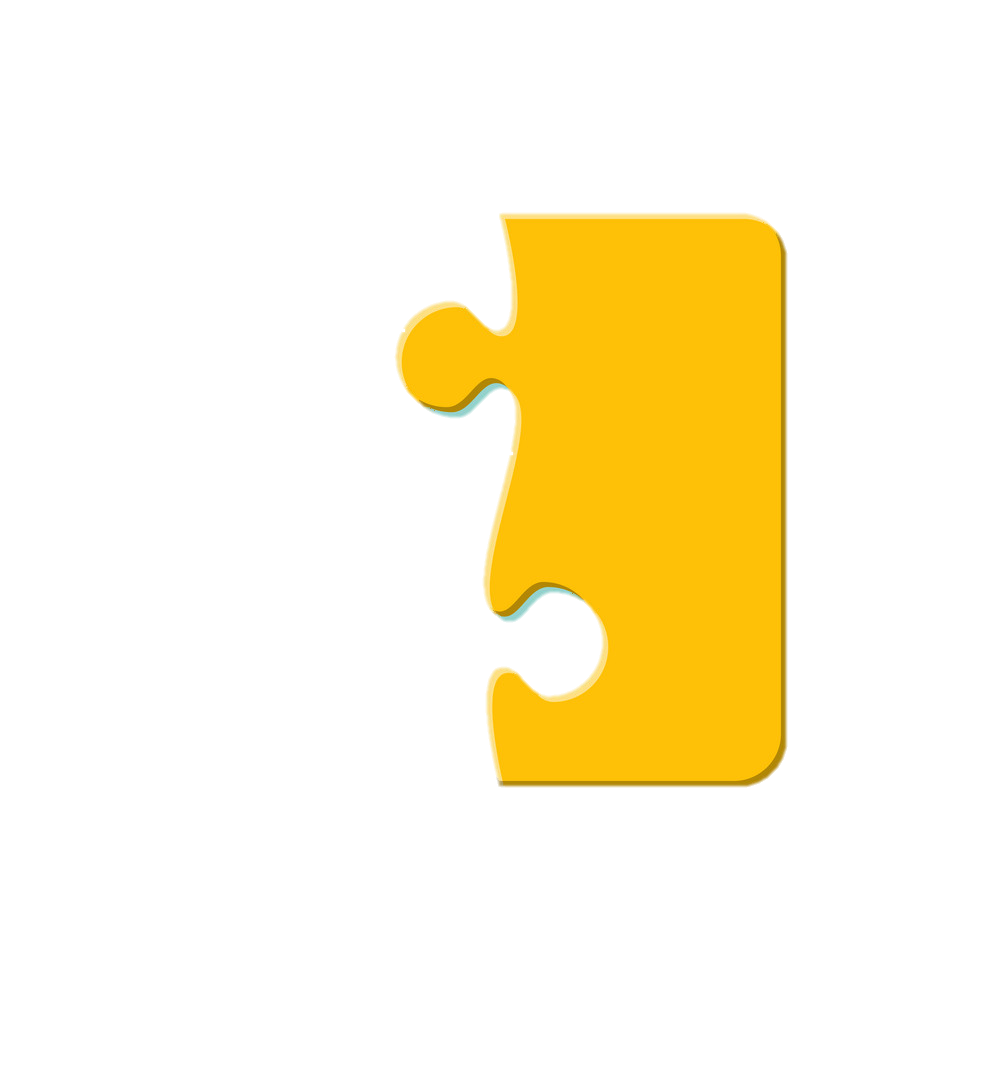 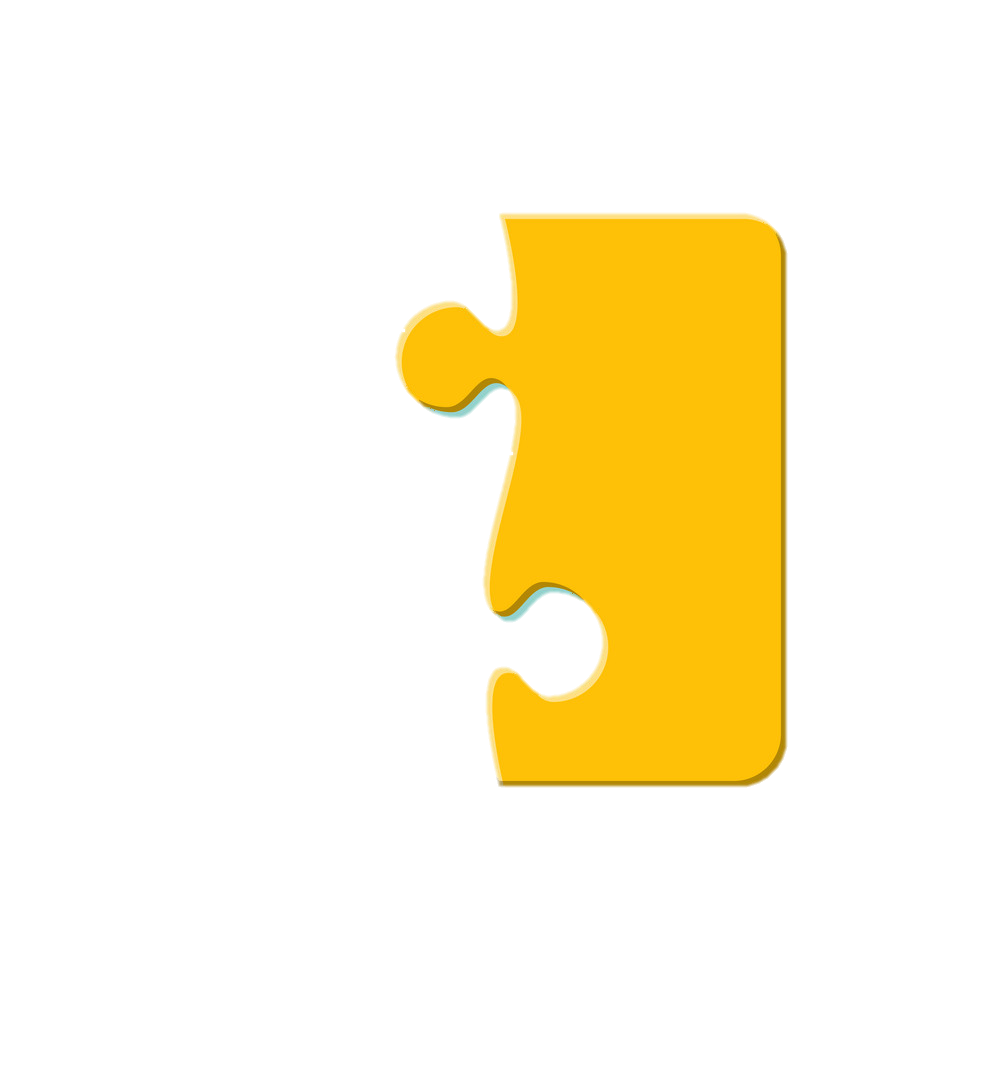 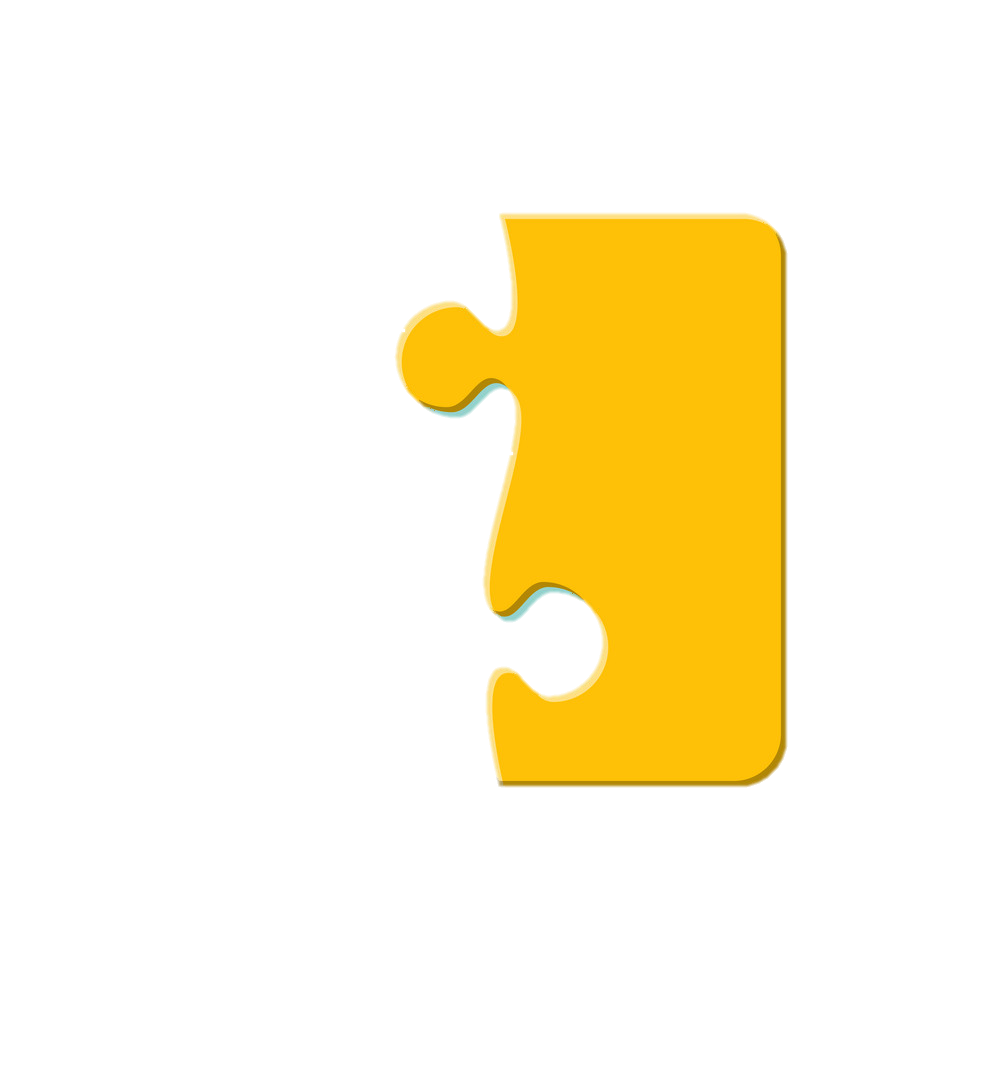 الصحف
الانجيل
التوراة
الزبور
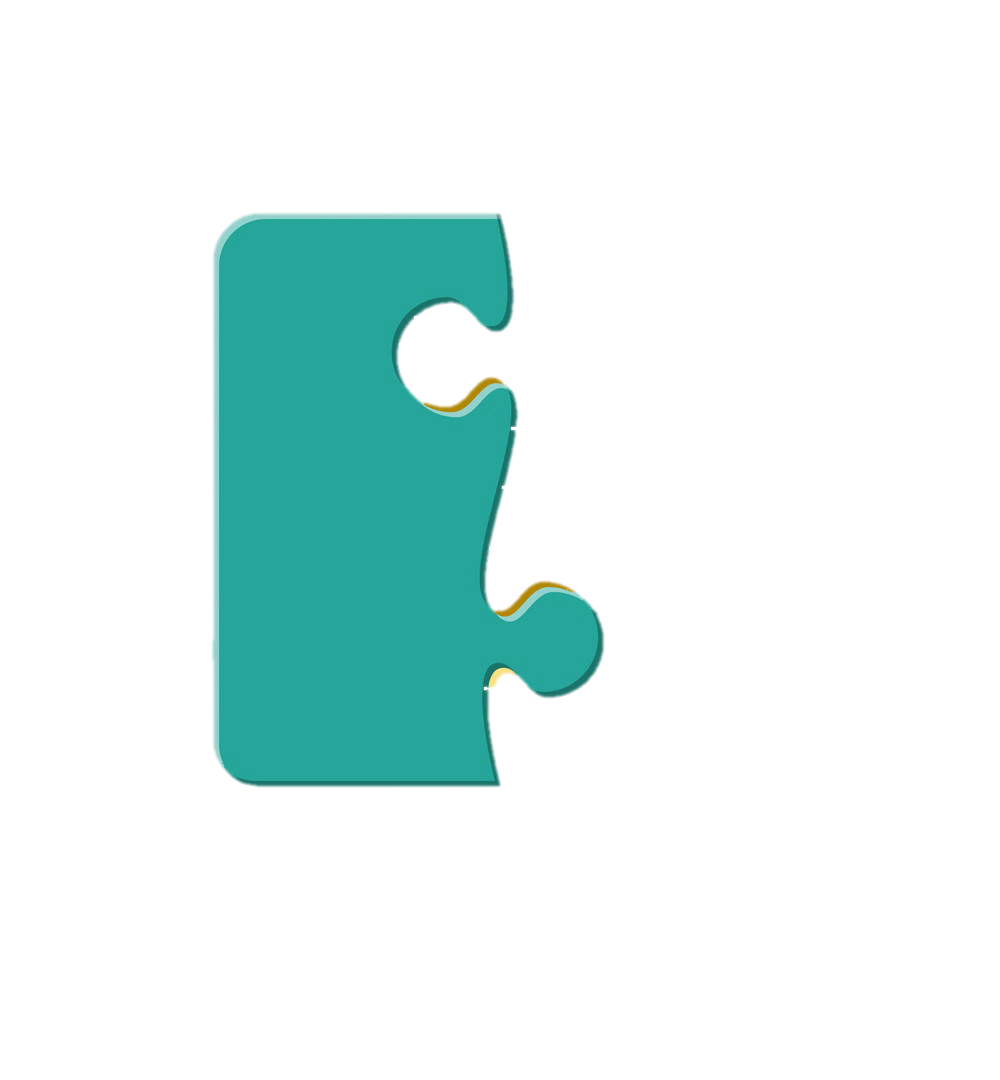 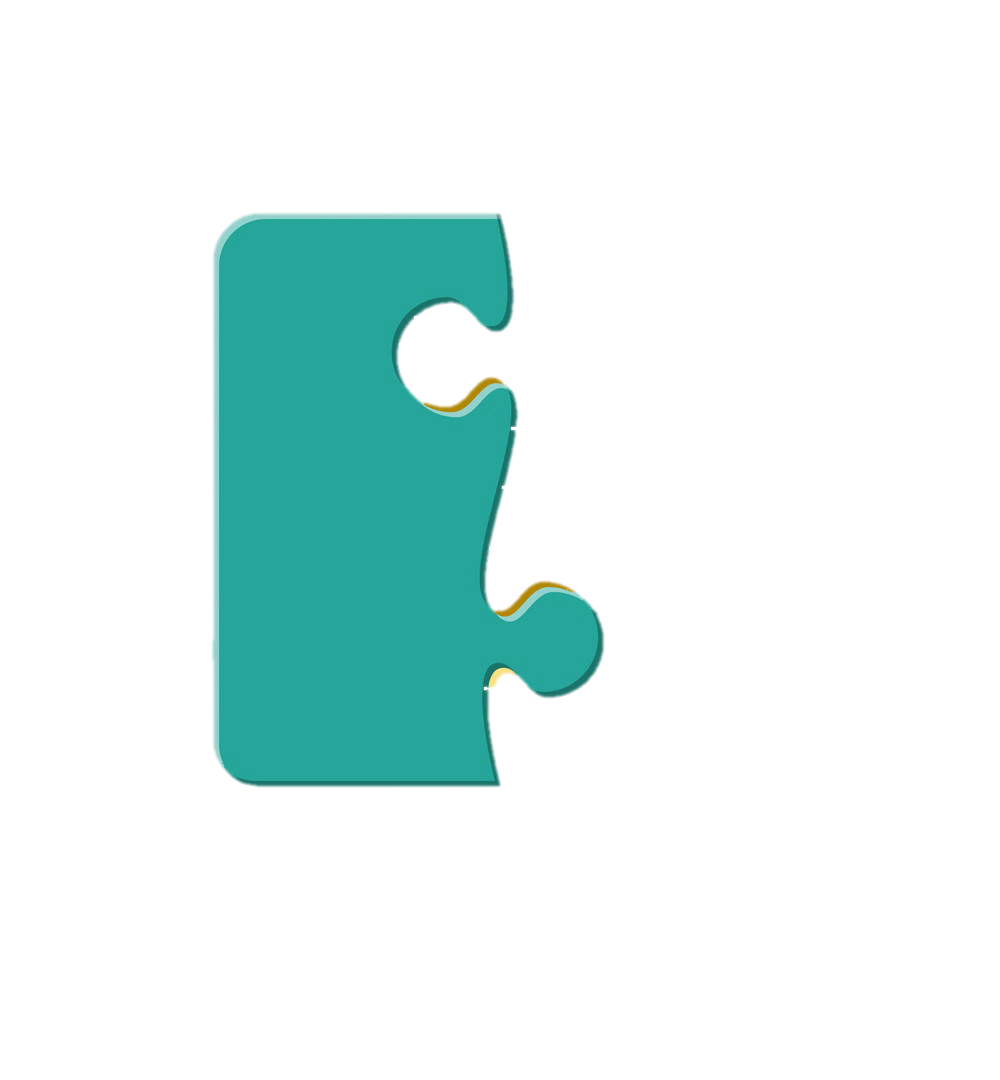 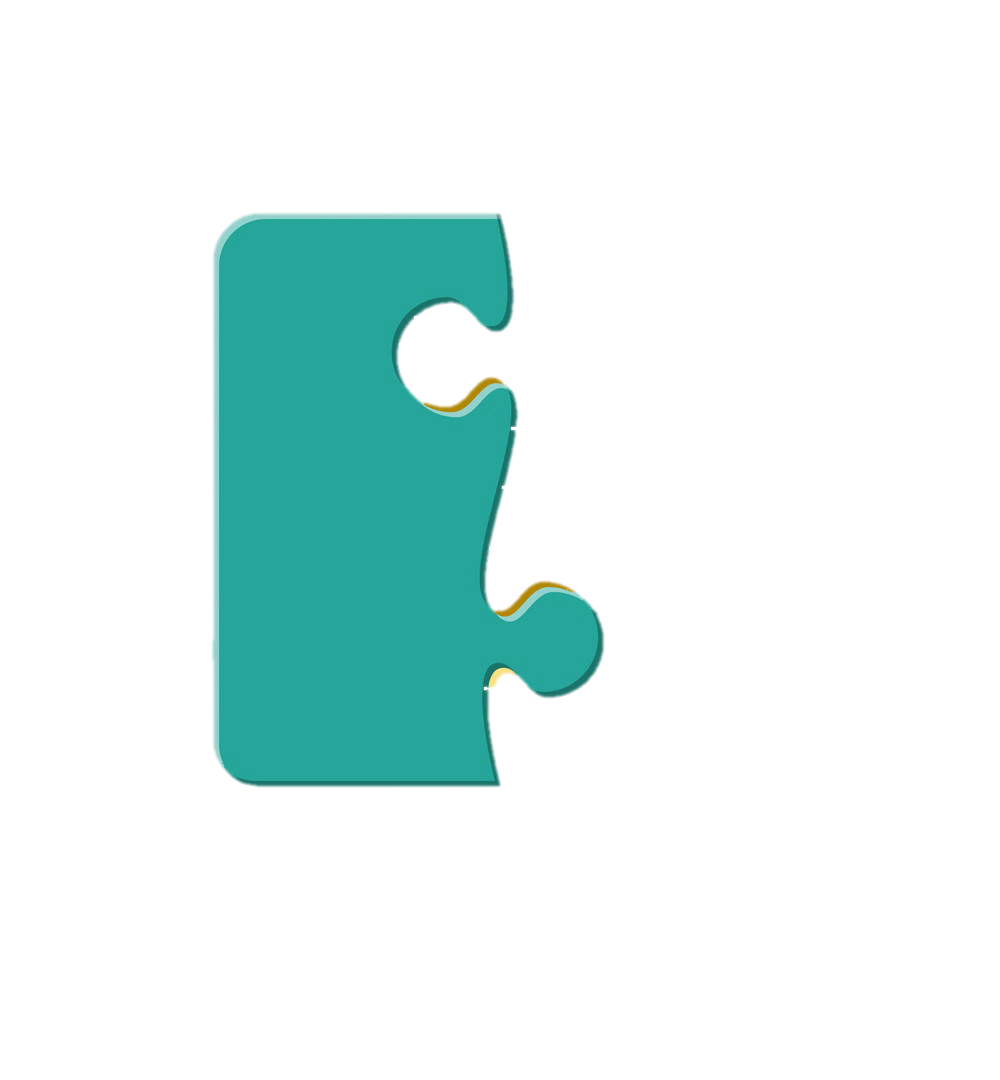 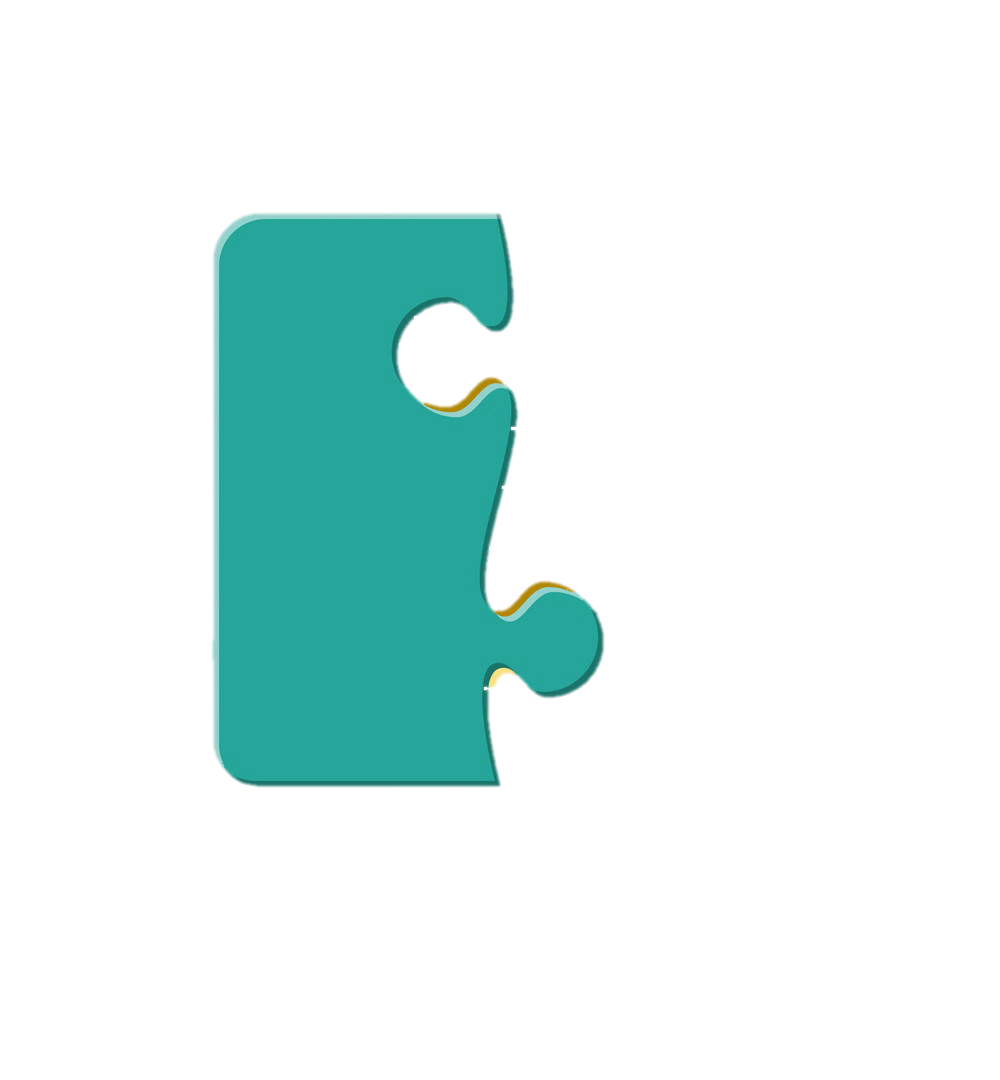 ابراهيم
عليه الصلاة
والسلام.
موسى
عليه الصلاة
والسلام.
عيسى
عليه الصلاة
والسلام.
داوود
عليه الصلاة
والسلام.
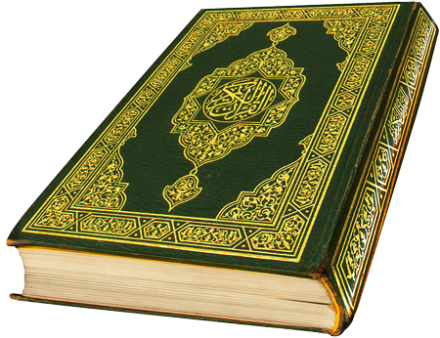 و ختام الرسل والأنبياء نبينا محمد صلى الله عليه وسلم و كتابه الذي أرسل به القرآن الكريم
نصفي الآخر
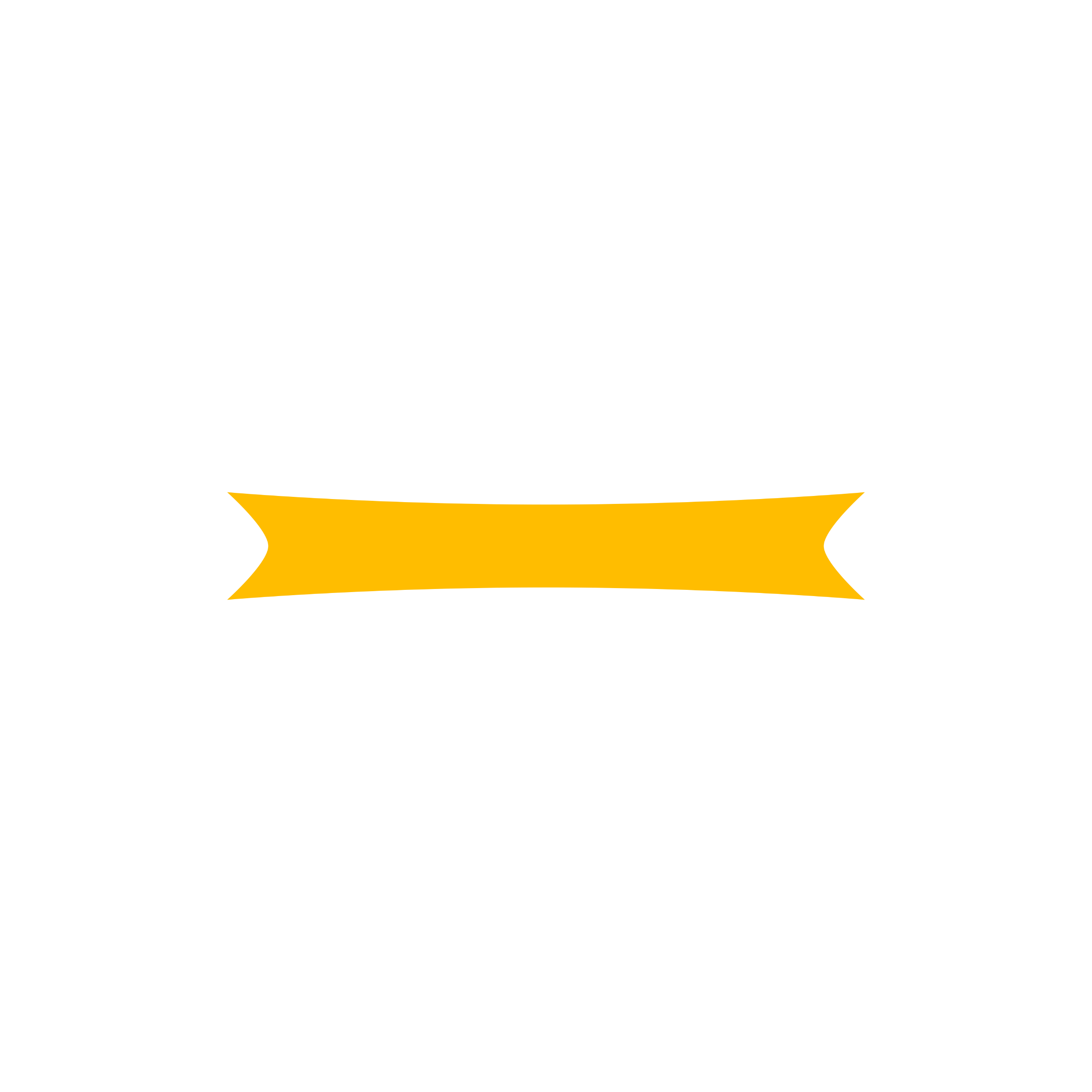 الإيمان بالكُتب
الغاية من إنزال الكتب
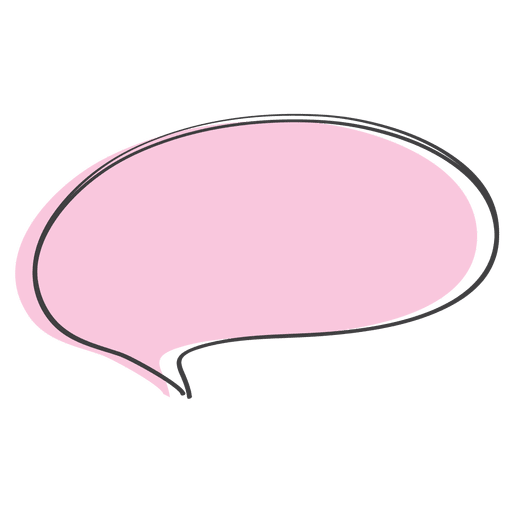 فكر/ي ماذا لو لم تُنزّل الكُتب السماوية!
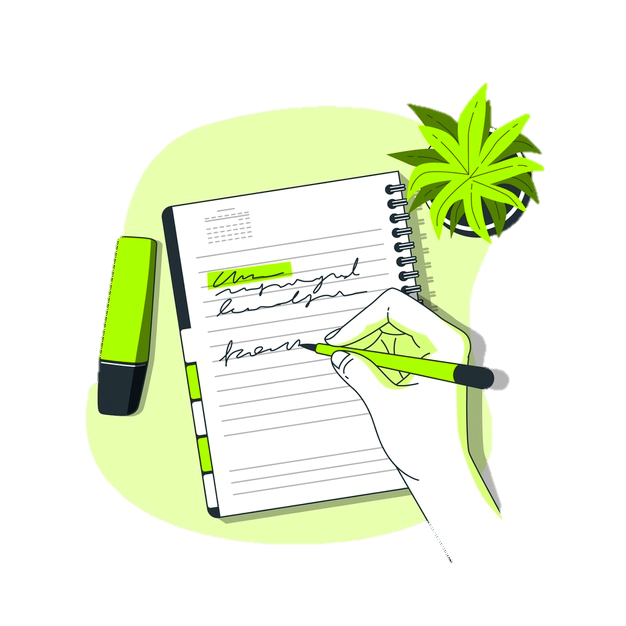 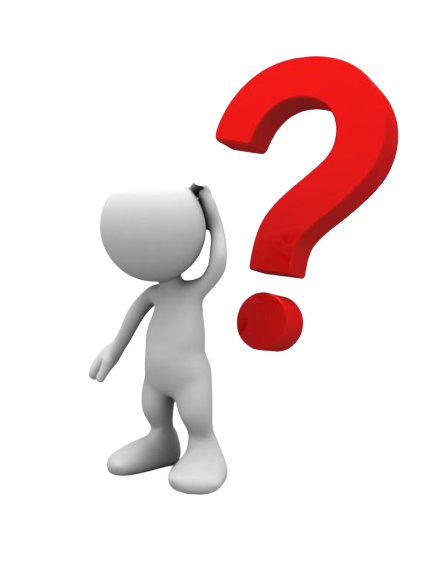 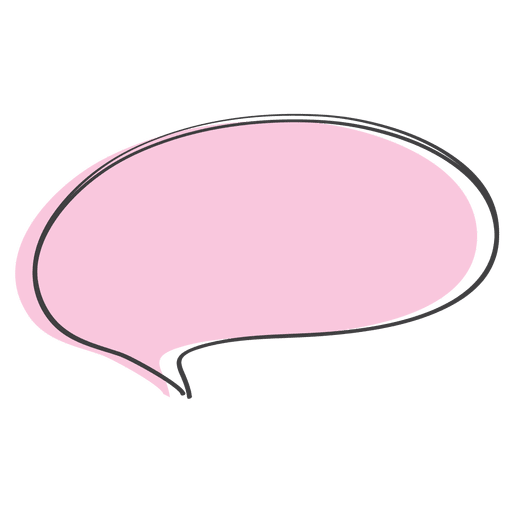 صف/ي شعورك!
ماذا لو ؟
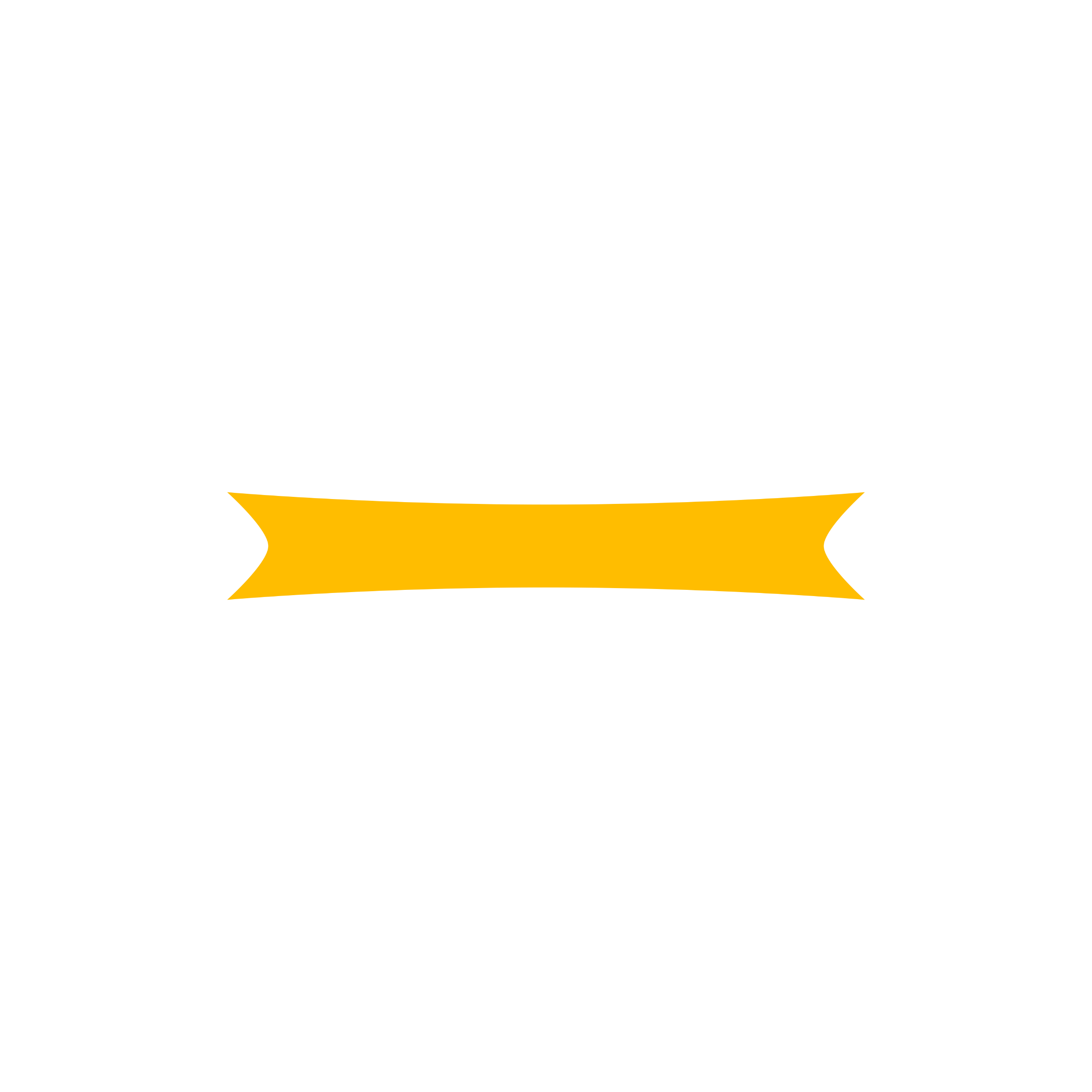 الإيمان بالكُتب
الغاية من إنزال الكتب
بالاستناد على إجاباتك و من خلال الآيات ، استنبط/ي الغاية من إنزال الكتب!
نشاط ص45
قال تعالى: {لَقَدْ أَرْسَلْنَا رُسُلَنَا بِالْبَيِّنَاتِ وَأَنزَلْنَا مَعَهُمُ الْكِتَابَ وَالْمِيزَانَ لِيَقُومَ النَّاسُ بِالْقِسْطِ}
قال تعالى: {كَانَ النَّاسُ أُمَّةً وَاحِدَةً فَبَعَثَ اللَّهُ النَّبِيِّينَ مُبَشِّرِينَ وَمُنذِرِينَ وَأَنزَلَ مَعَهُمُ الْكِتَابَ بِالْحَقِّ لِيَحْكُمَ بَيْنَ النَّاسِ فِيمَا اخْتَلَفُوا فِيهِ }
هداية الناس لما ينفعهم في دينهم ودنياهم.
إقامة الحق بين الناس والحكم بينهم.
أنزل الله الكتب لبيان حقه في العبادة وتفرده بها والدعوة اليه.
الاستنباط والتحليل
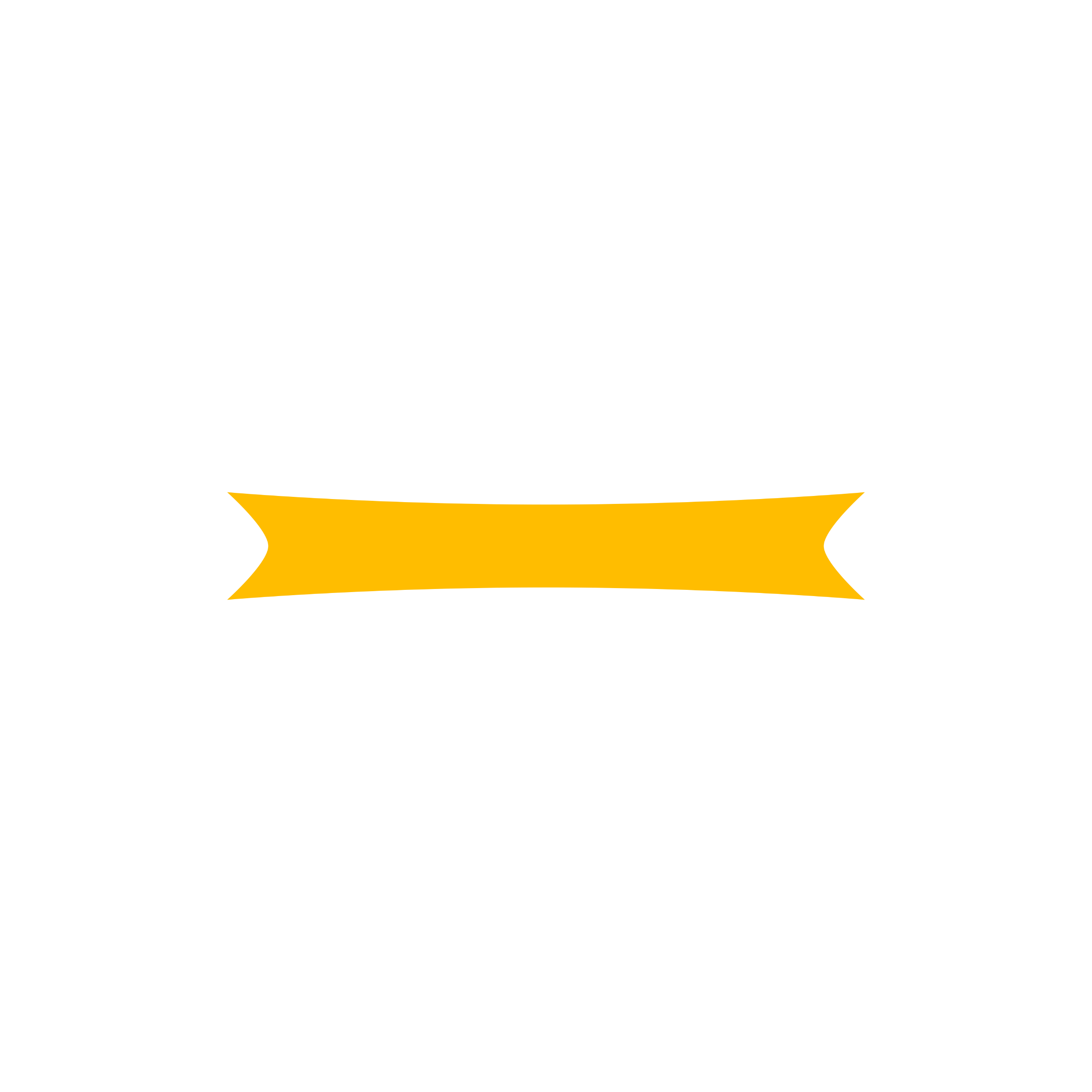 الإيمان بالكُتب
اتفقت الكتب السماوية في وحدة المصدر والغاية والعقيدة، إلا انها اختلفت في الشرائع!
بعد قراءة النص من الكِتاب  املئ/ي فجوة المعلومات في الجدول:
منزلة من عند الله تعالى إلى رسله، وهي كلامه عز وجل.
هداية الخلق إلى ما فيه سعادتهم في الدنيا والآخرة.
الشرائع
كالعدل وأداء الحقوق، والنهي عن الفساد والدعوة الى مكارم الأخلاق.
فجوة المعلومات.
تختلف الكتب السماوية في الشرائع ، بينّ/ي ذلك!
اختلافها في الشرائع لا يعني اختلافها اختلافًا كليًا، بل هي مُتفقة في المسائل الأساسية والاختلاف إنما يكون في التفاصيل، مثال ذلك: الصلاة تختلف من شريعة إلى أخرى في عددها وشروطها وأركانها ، و مثل ذلك.
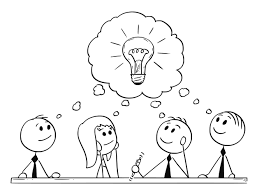 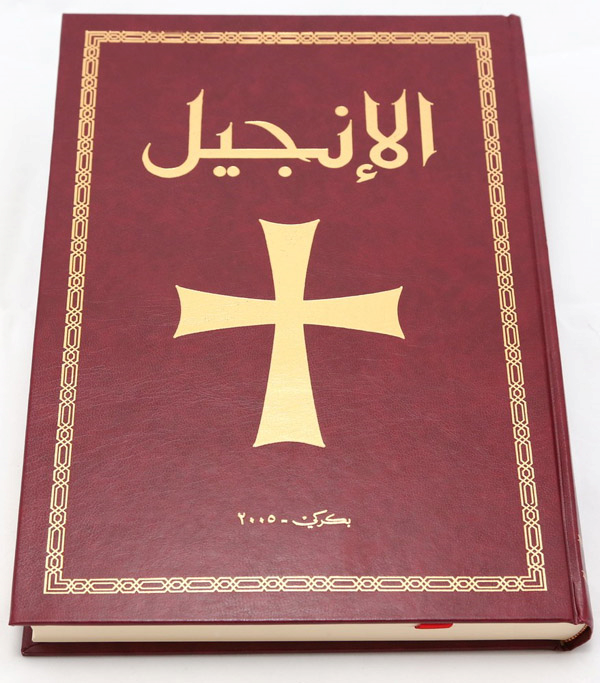 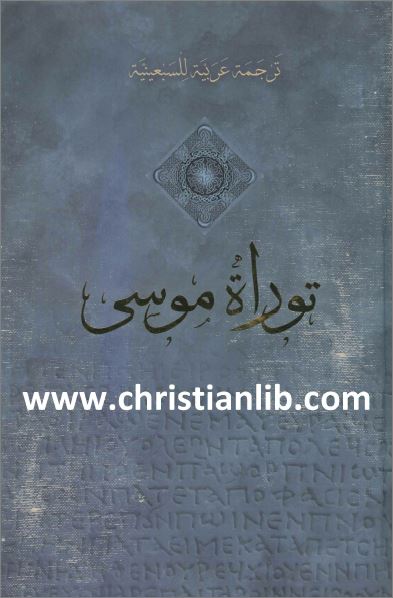 تعلم تعاوني
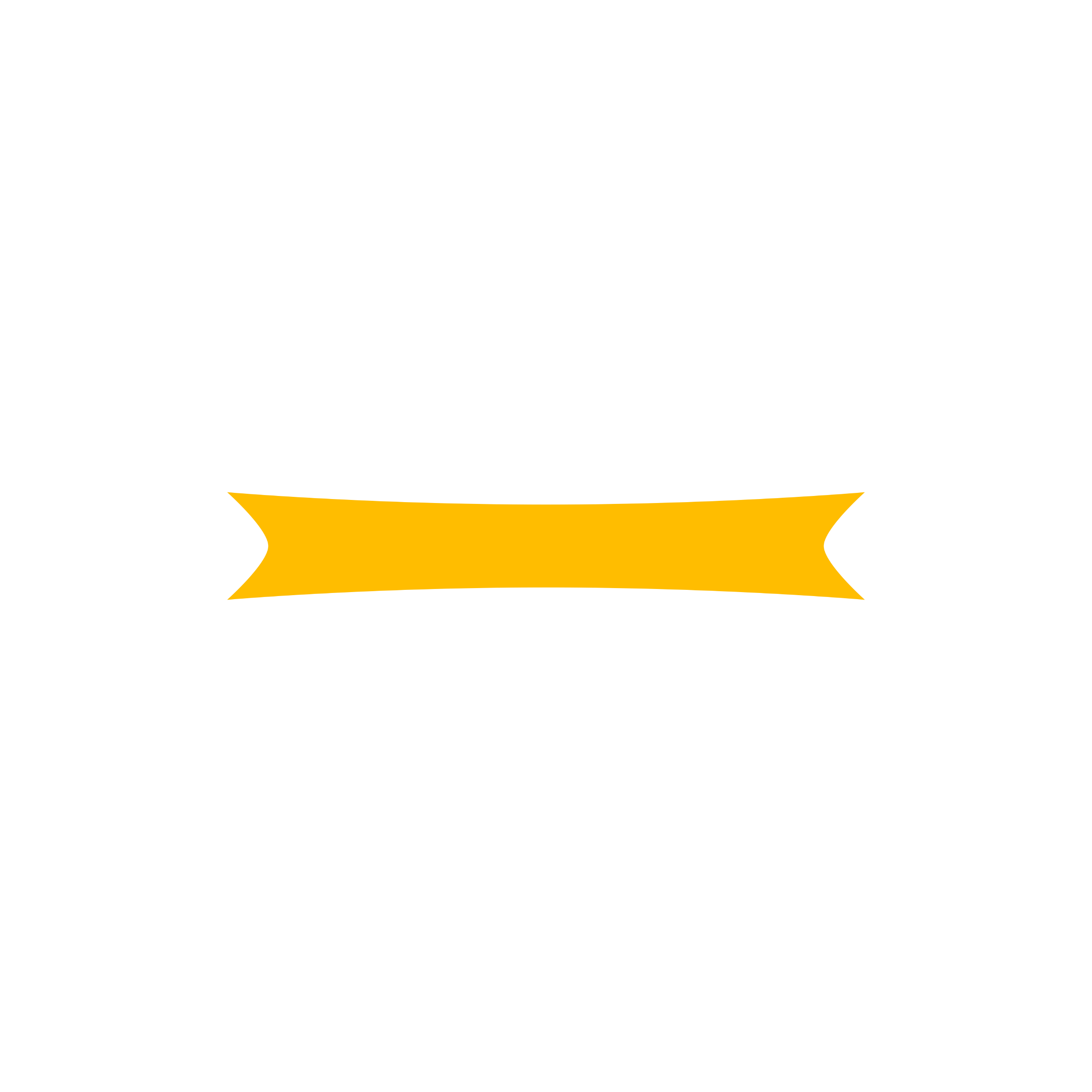 الإيمان بالكُتب
آثار الإيمان بالكُتب:
شارك/ي مجموعتك في عملية العصف الذهني لاستنباط آثار الإيمان بالكُتب:
عبادة الله على بصيرة.
العلم بعناية الله تعالى بعباده حيث أنزل لكل قوم كتابًا يهديهم به.
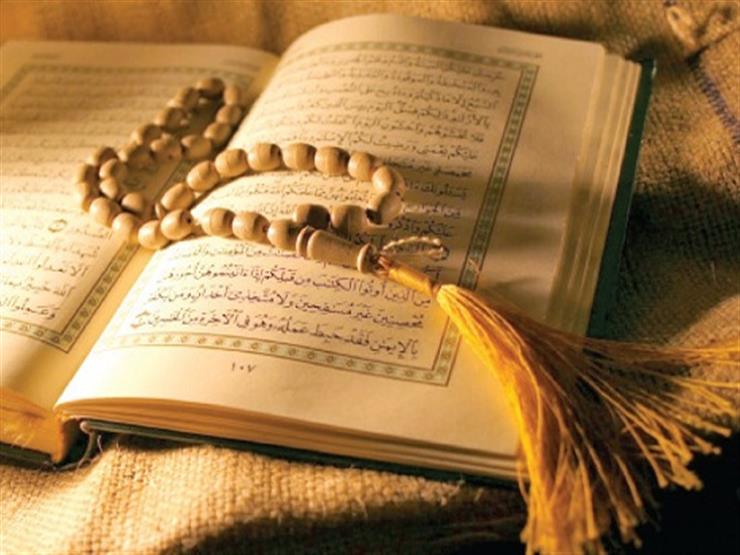 شكر نعمة الله على ذلك.
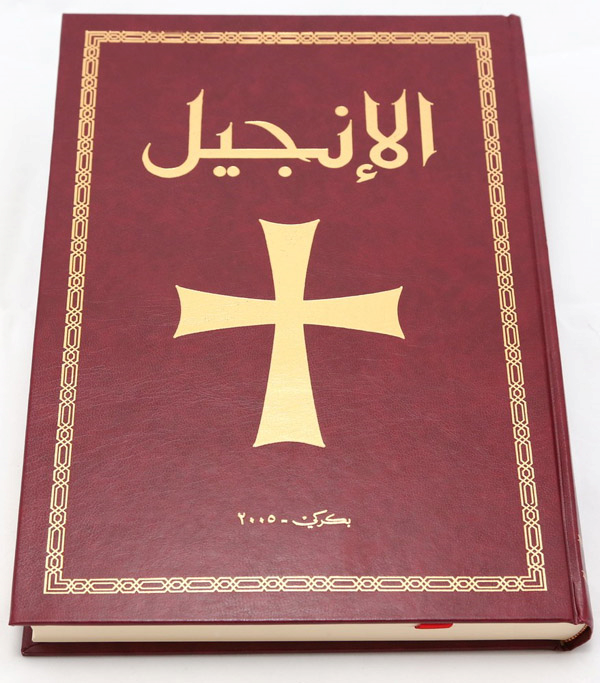 العلم بحكمة الله في شرعه ، حيث شرع لكل قوم ما يُناسب أحوالهم.
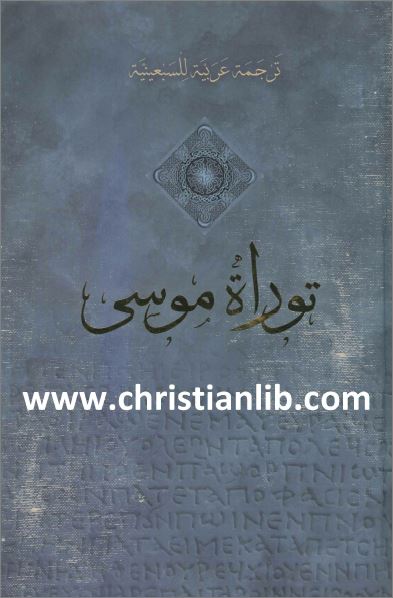 إثبات صفة الكلام لله تعالى.
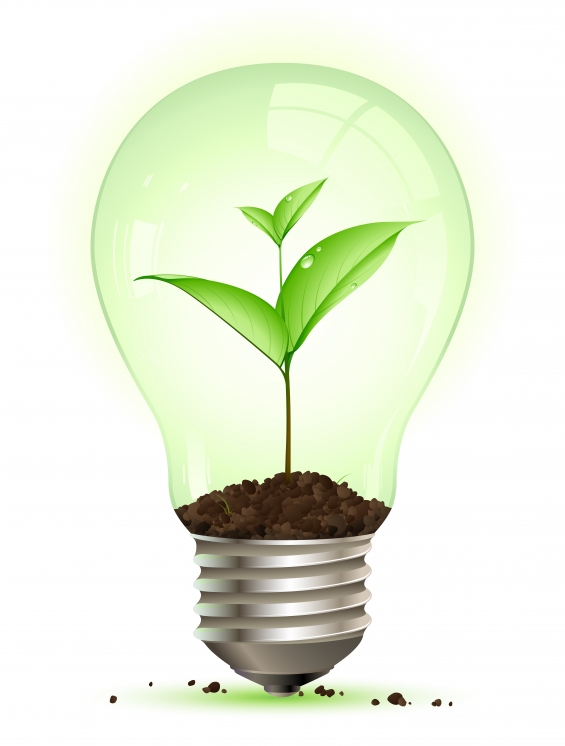 العيش مع القرآن والتعبد بتلاوته وحفظه والعمل به وإقامة حدوده.
العصف الذهني
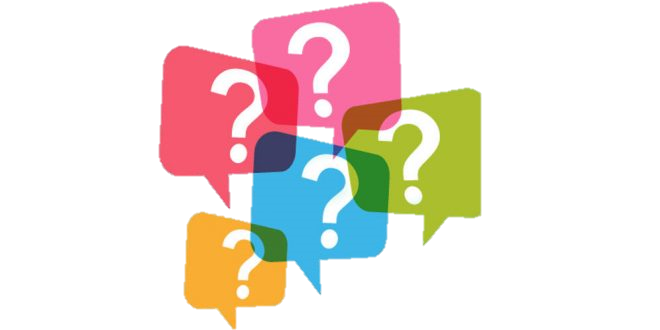 تدريس تبادلي (وضع أسئلة).
بارك الله فيكم ابنائي الطلاب ، بناتي الطالبات ..
ووفقكم لما يُحب ويرضى
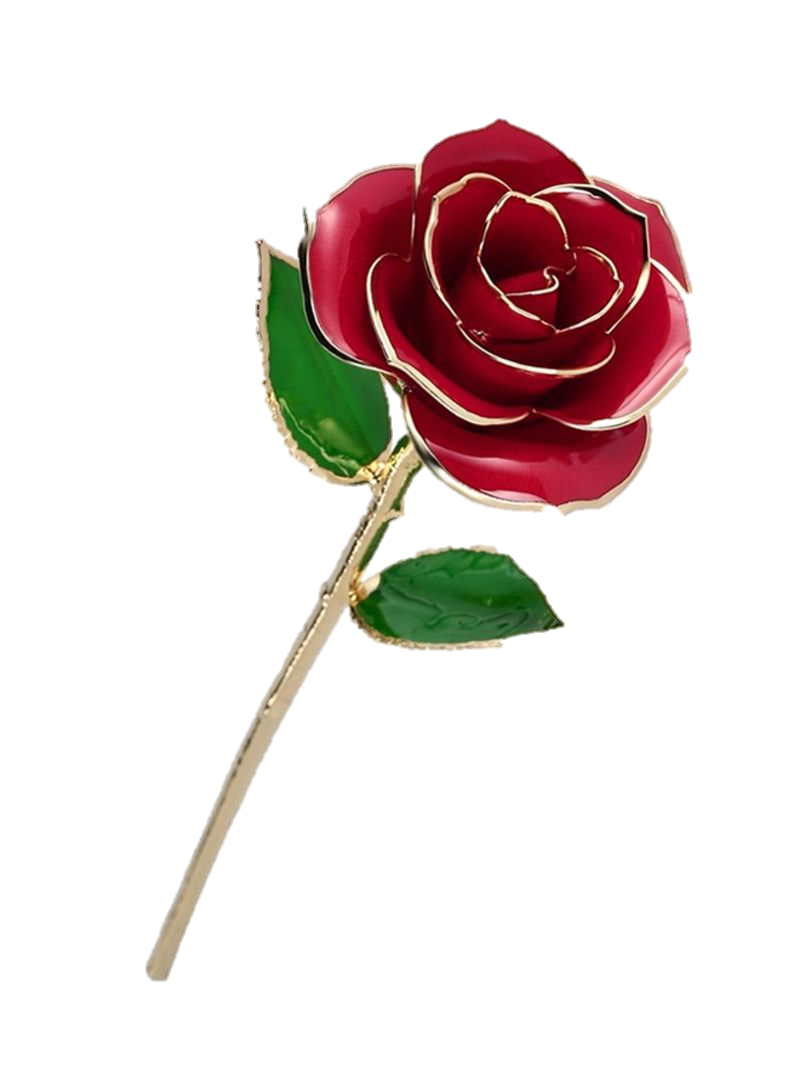 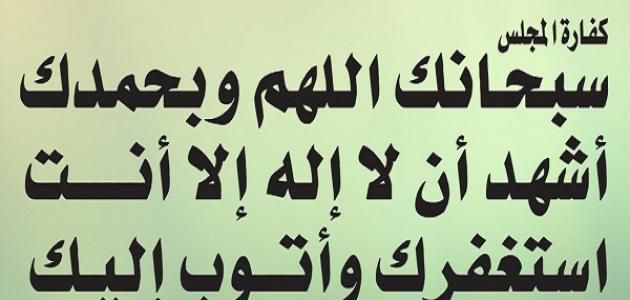 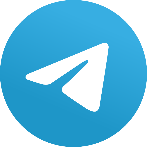 للمزيد من العروض
+966 564378627